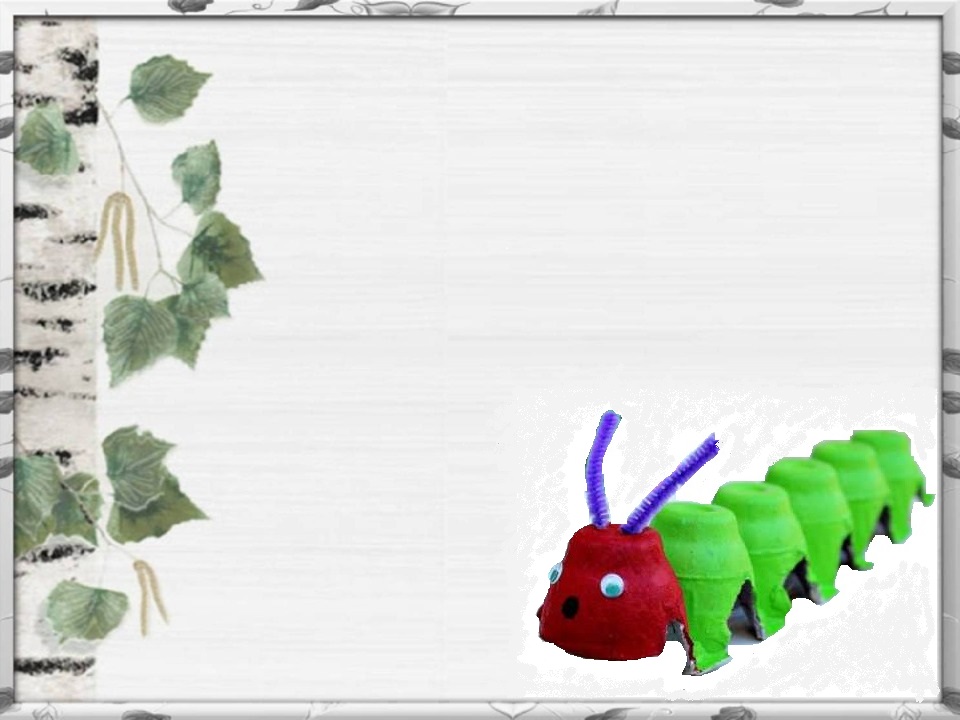 Министерство  просвещения  Российской Федерации
          Управление образования, спорта и физической культуры администрации города Орла
 
 МУНИЦИПАЛЬНОЕ    БЮДЖЕТНОЕ   ДОШКОЛЬНОЕ   ОБРАЗОВАТЕЛЬНОЕ УЧРЕЖДЕНИЕ – ДЕТСКИЙ САД № 42 КОМБИНИРОВАННОГО ВИДА ГОРОДА ОРЛА
Мастер – класс на тему:
«Направление 
Art Dump
в детском саду»
Тупикова Антонина Игоревна, воспитатель, высшая квалификационная категория
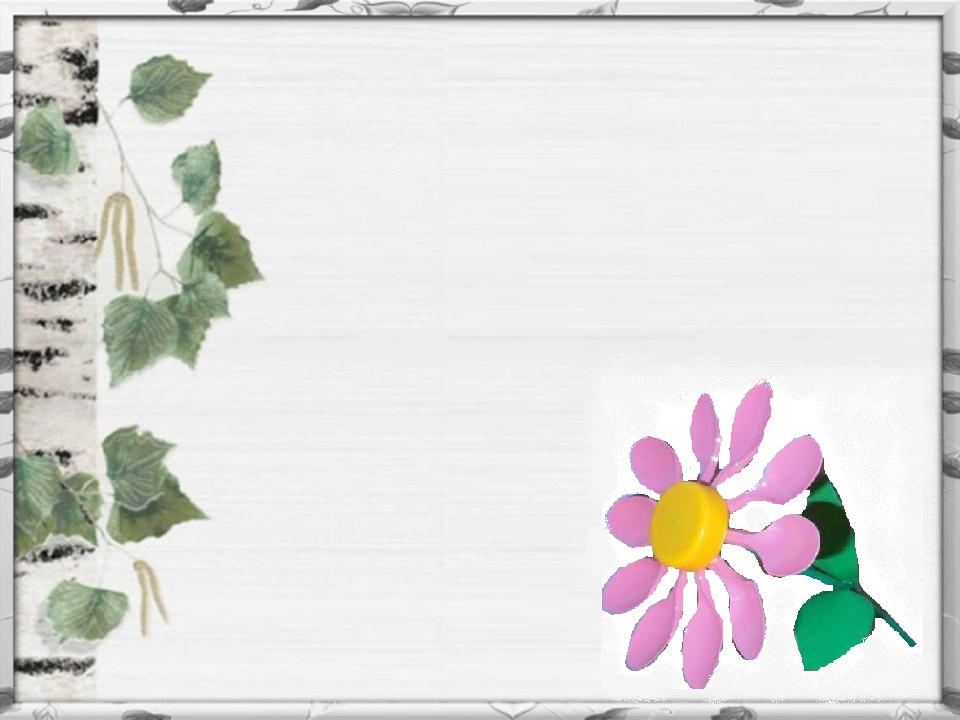 Цель:
познакомить педагогов 
с направлением «Art Dump».
Задачи:
1. Вызвать интерес к важной экологической проблеме современного общества.
2. Расширить знания и умения педагогов
в изготовлении дидактических пособий и игр
из бросового материала для работы с детьми.
3. Показать педагогам возможность 
использования различного материала на примере
 изготовления дидактической игры.
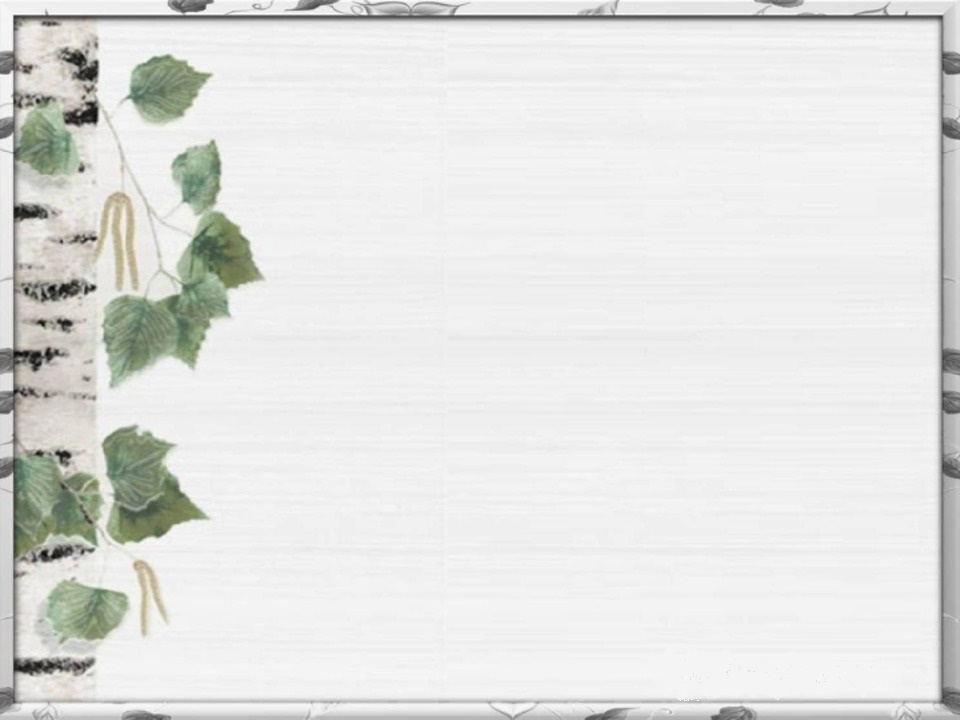 Направление  ART DUMP. 

Дословно с английского языка «dump» переводится как мусор, «art» - искусство. Таким образом - ART DUMP можно перевести как «Искусство из мусора» или «Мусор как искусство».
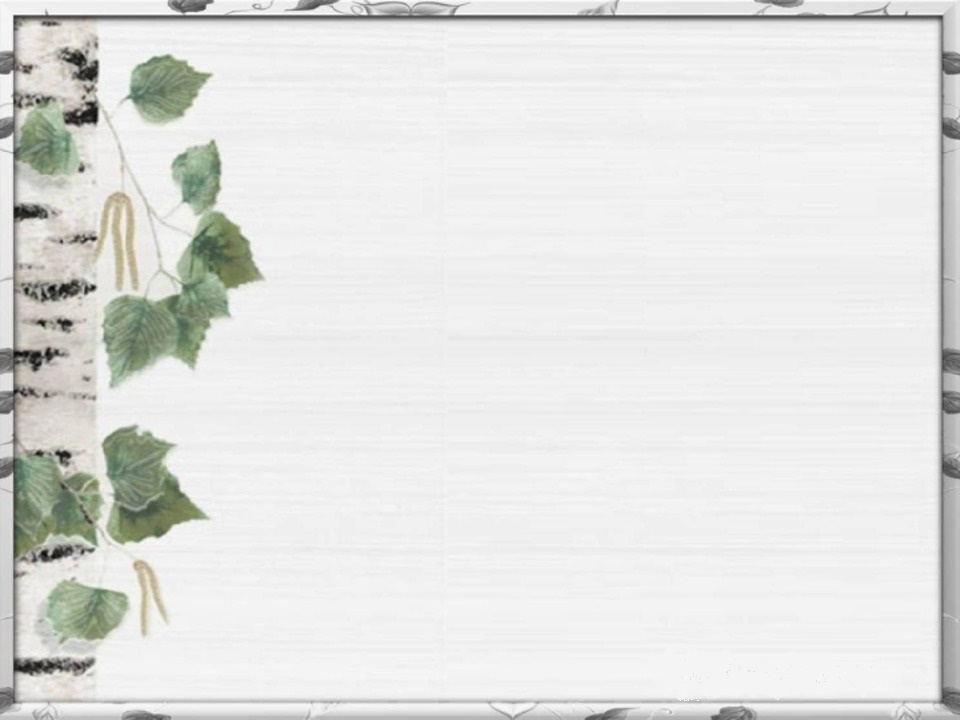 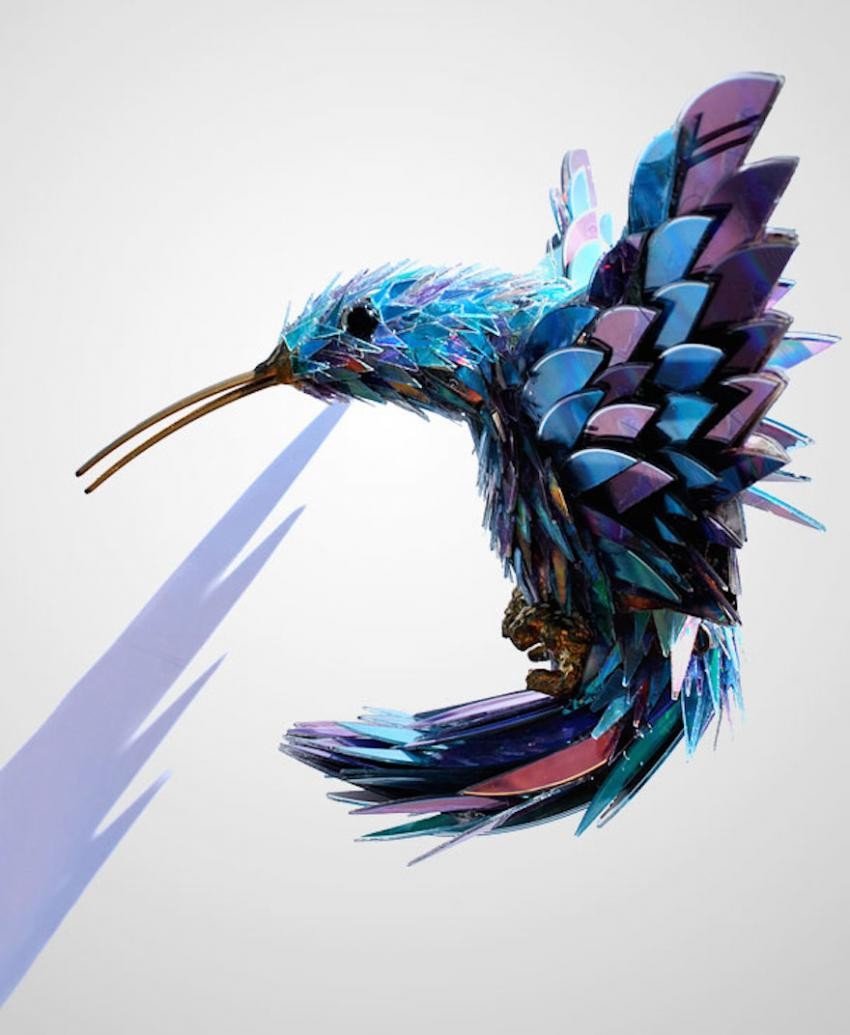 Над созданием произведений из вторичного сырья трудится много художников, скульпторов и прочих умельцев
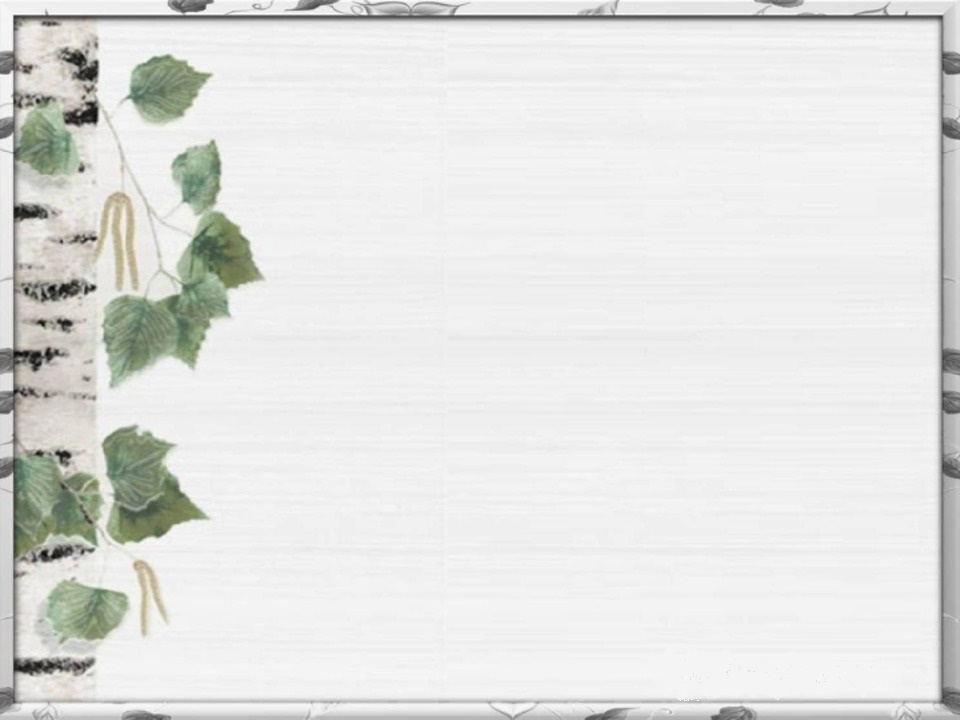 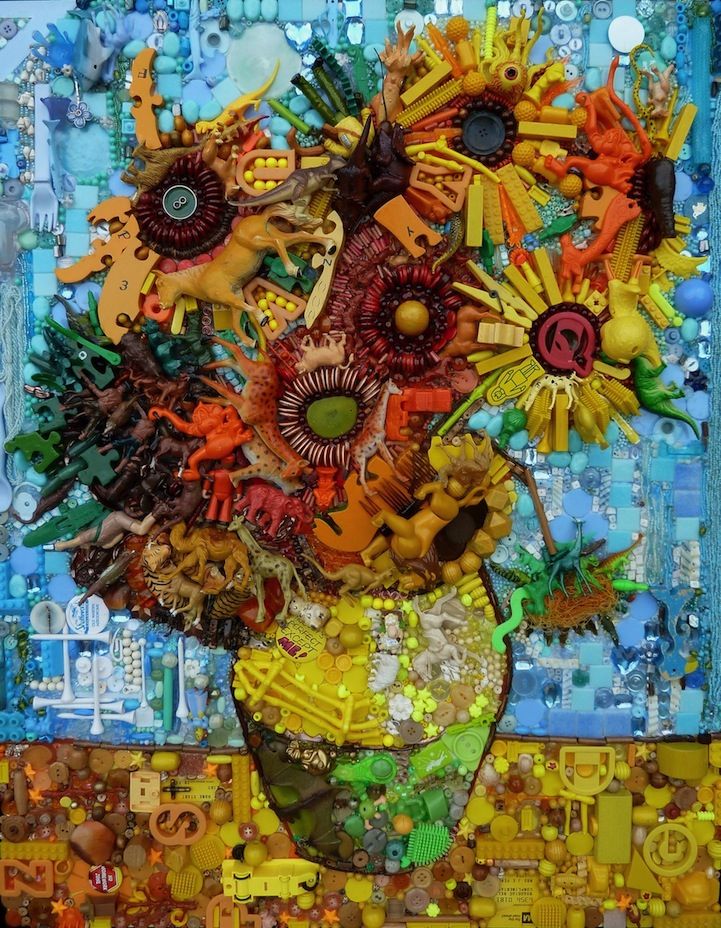 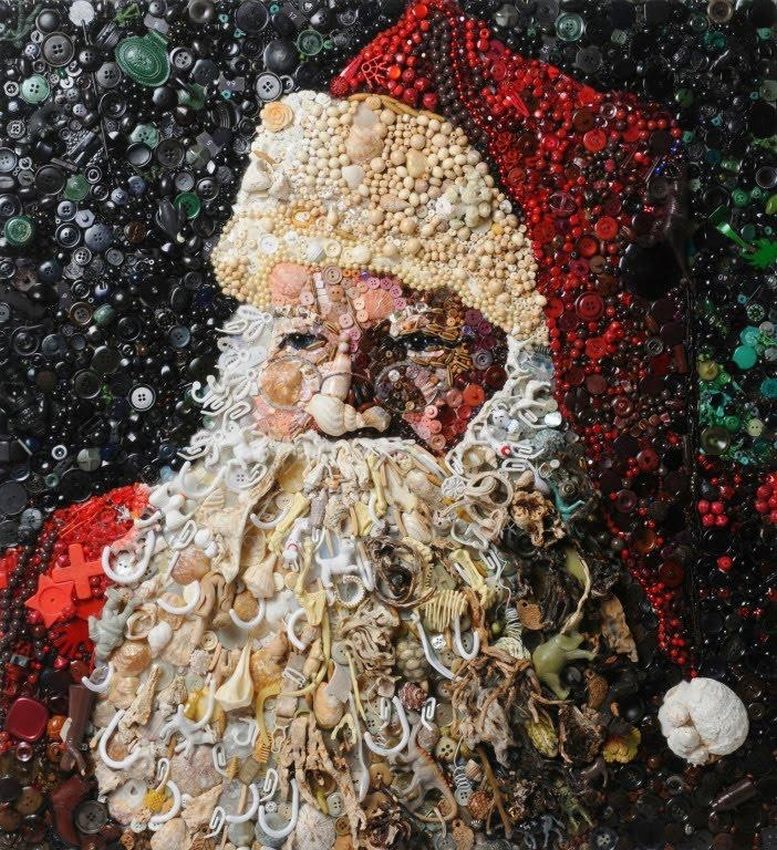 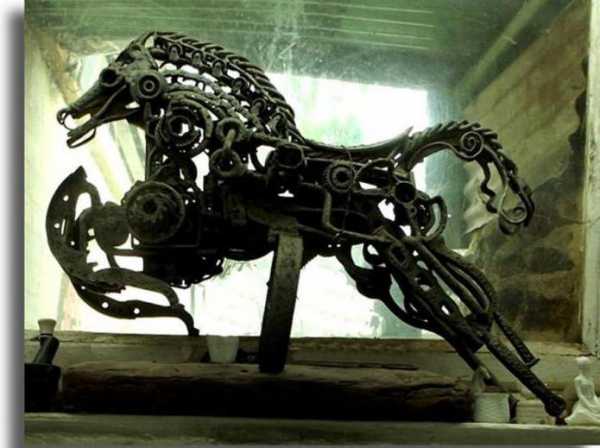 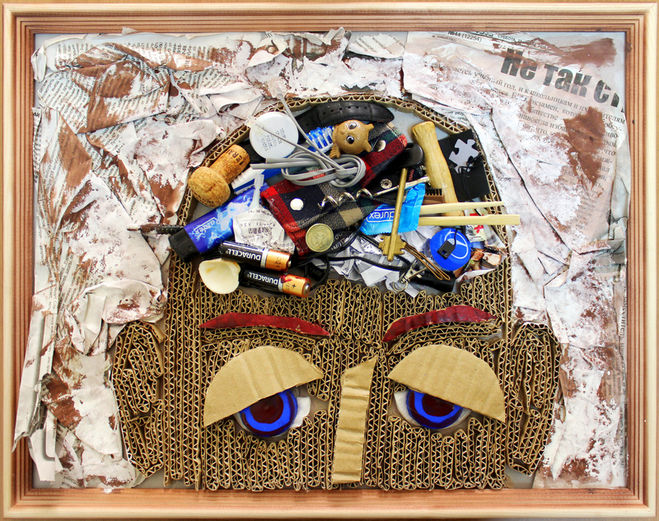 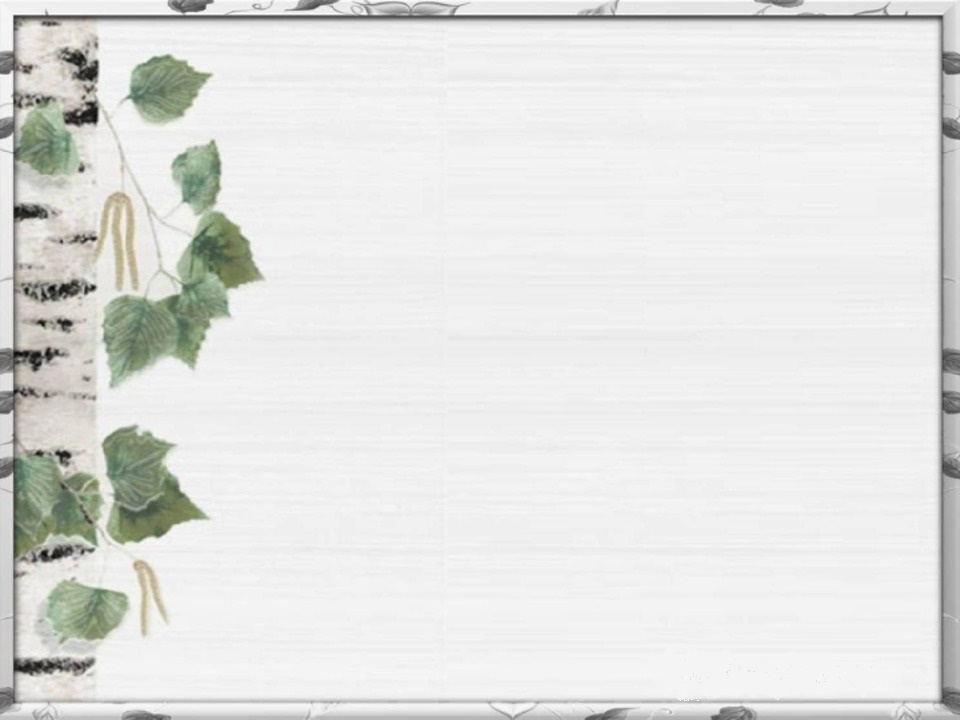 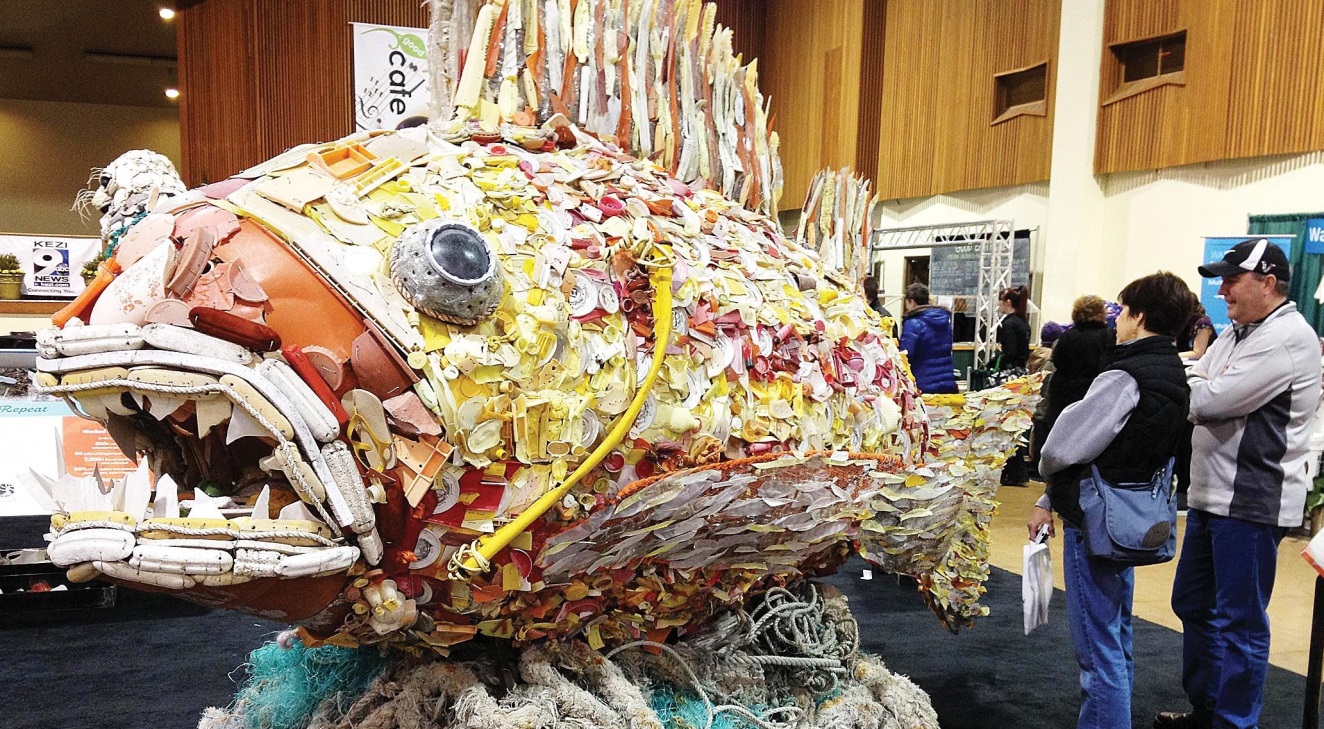 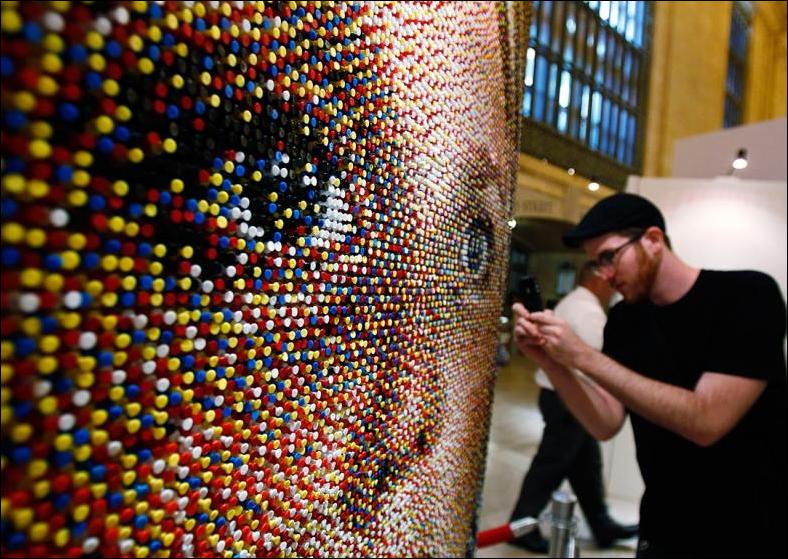 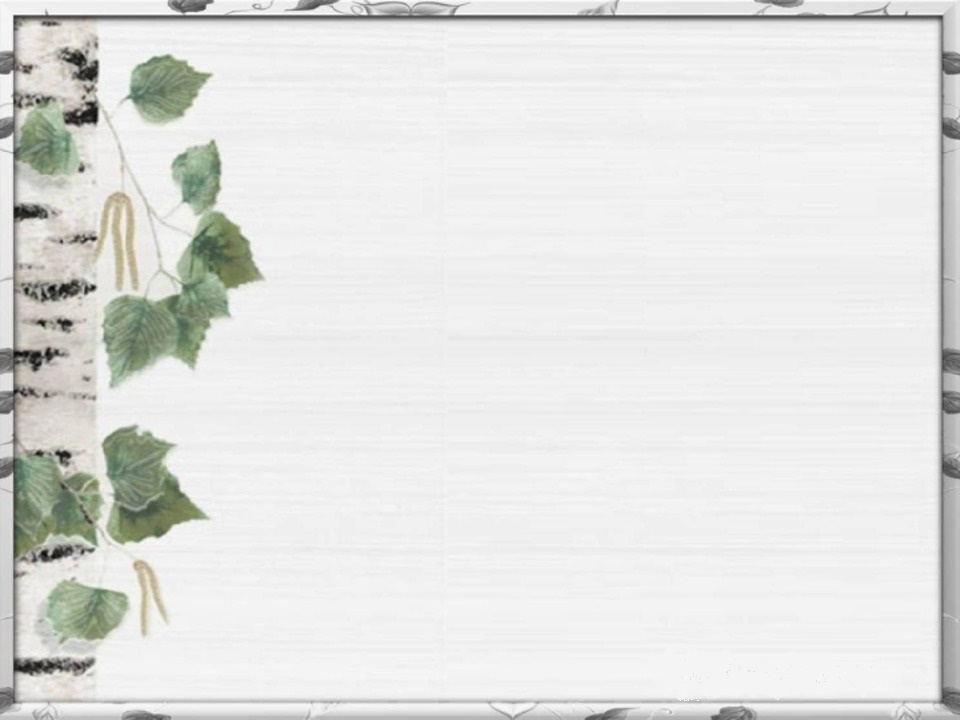 С самого раннего возраста детям надо объяснять, 
насколько важно заботится об окружающей природе.
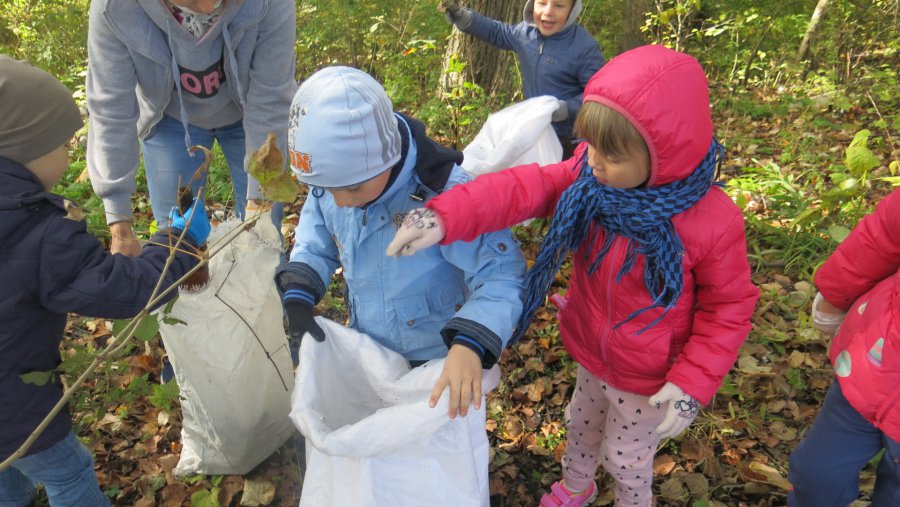 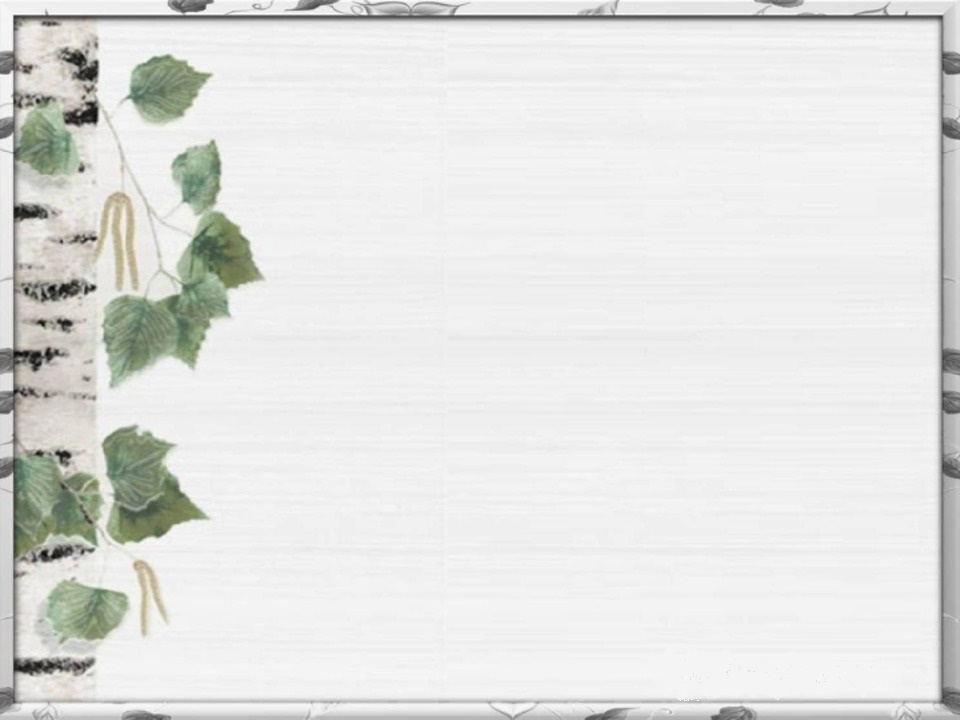 Чаще всего применяются неорганические бытовые отходы: 
пластиковые и стеклянные бутылки
коробки и коробочки
автомобильные шины
детали механизмов, не подлежащих ремонту
крышки и пробки от бутылок
фантики от конфет
старые пуговицы
тубы от бумажных полотенец
тубы от туалетной бумаги
старые газеты
другие ненужные вещи
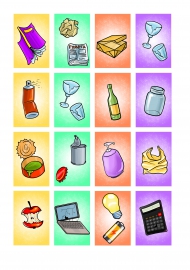 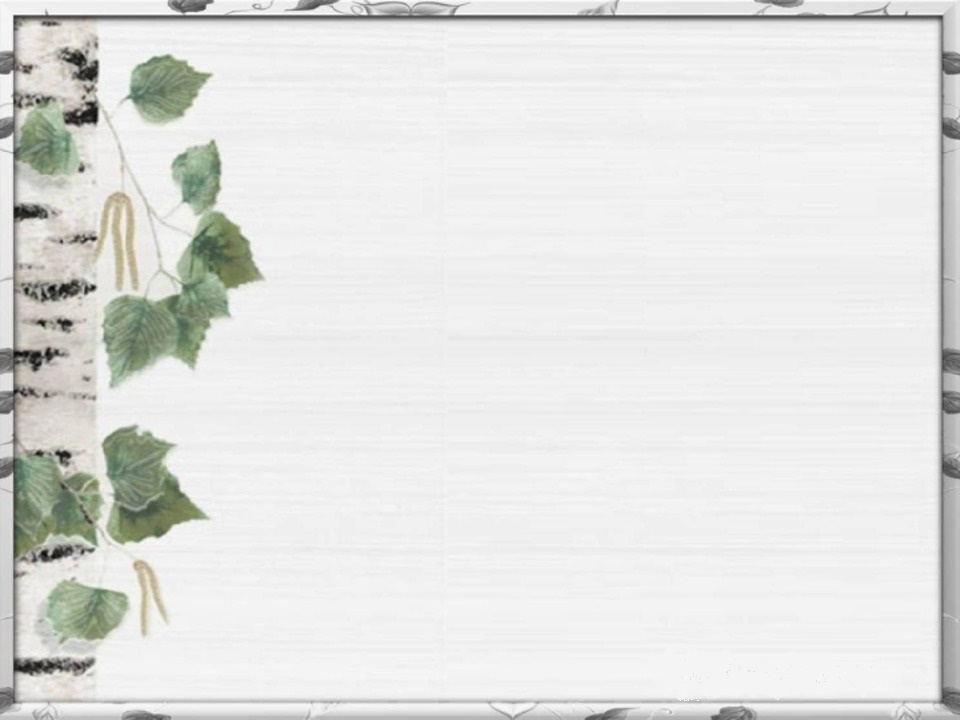 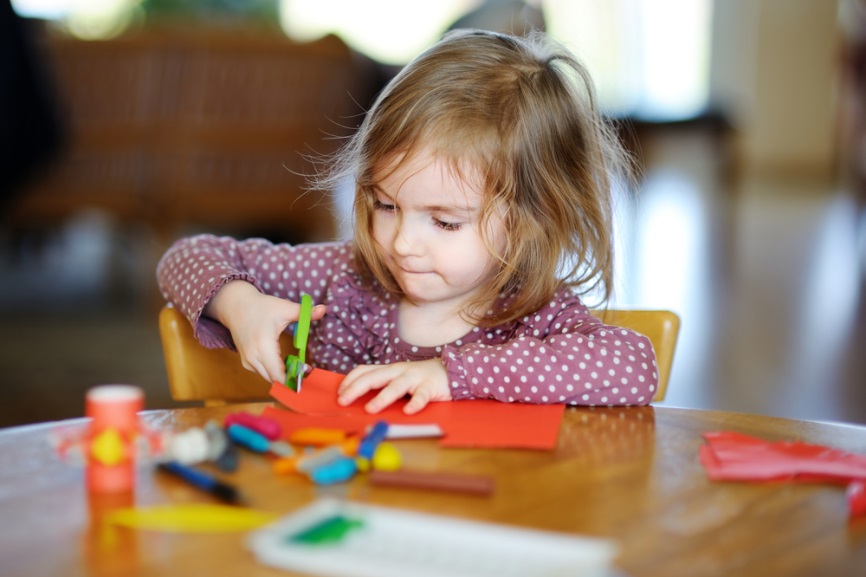 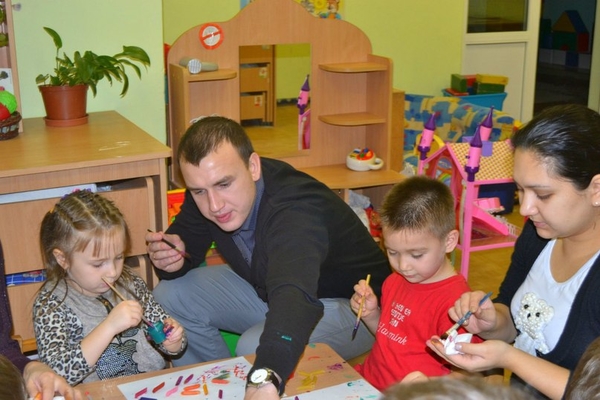 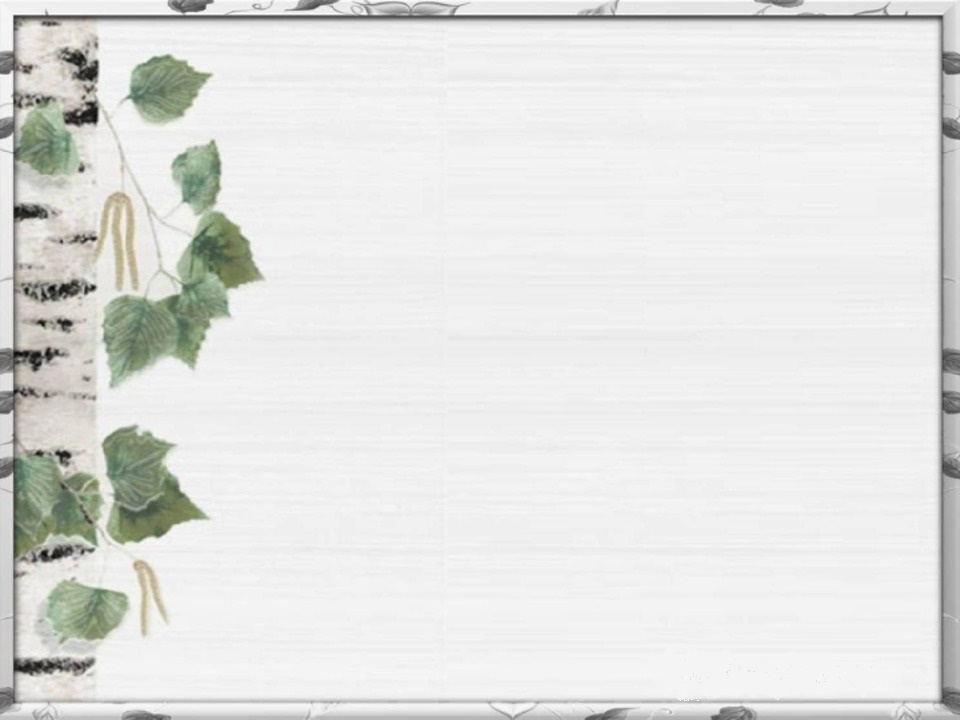 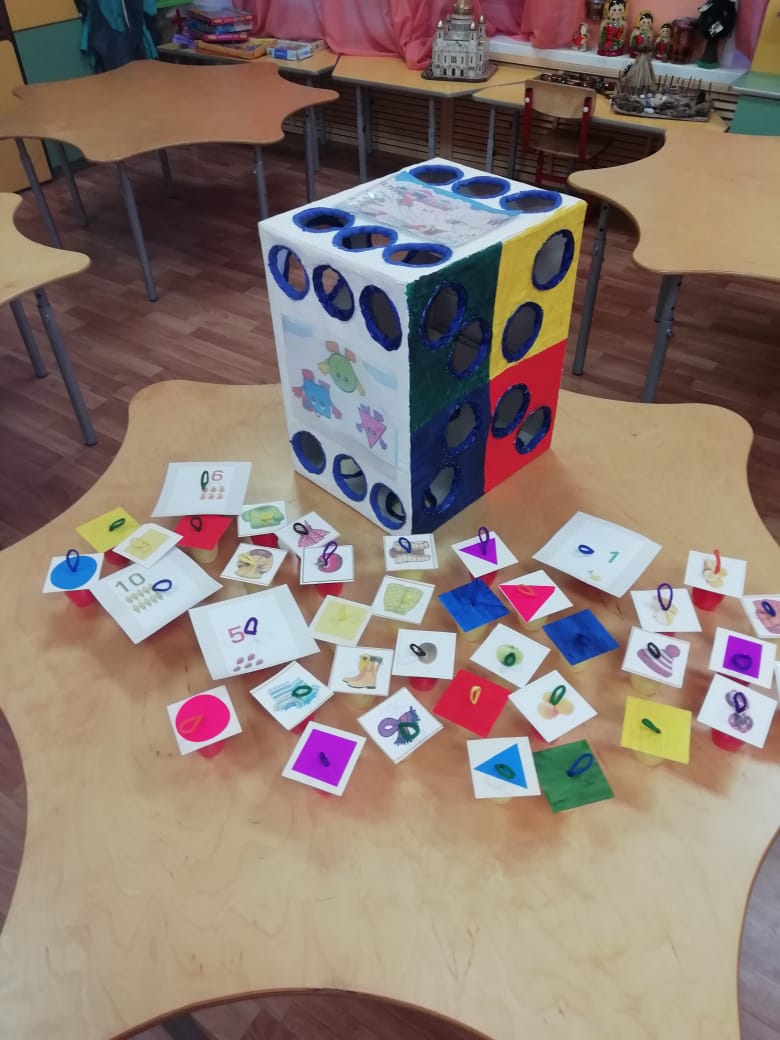 Дидактические
игры
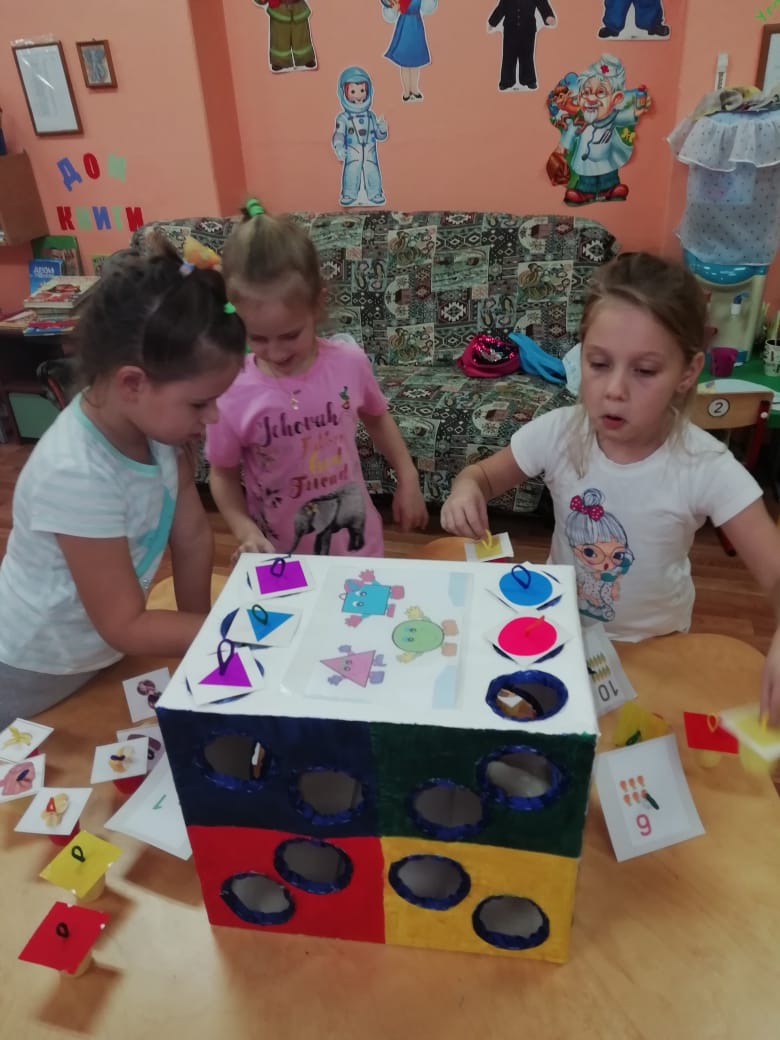 и пособия
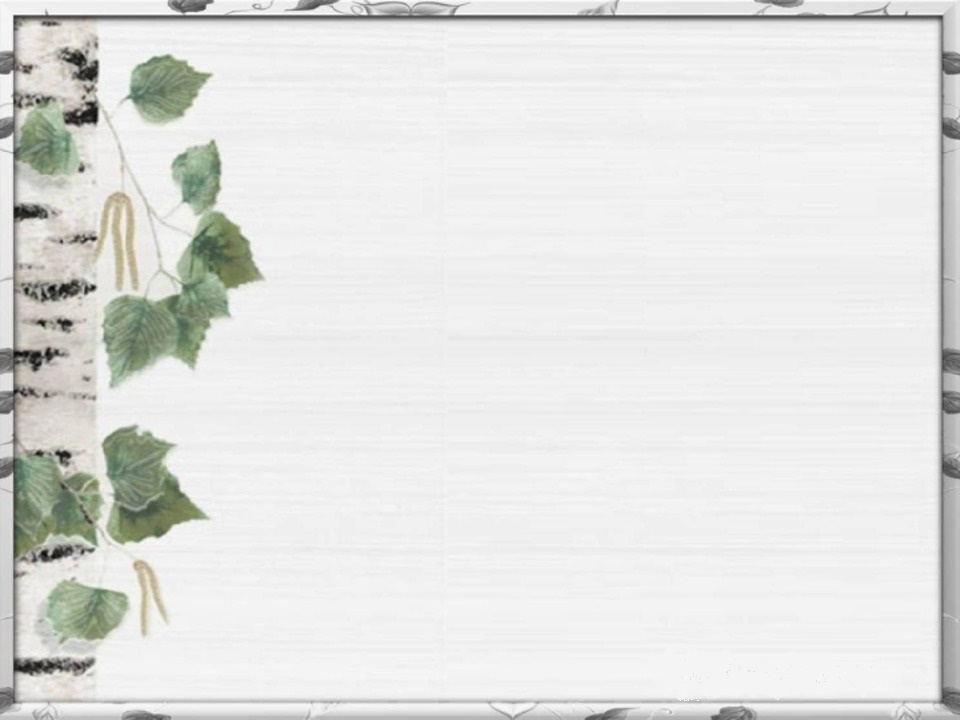 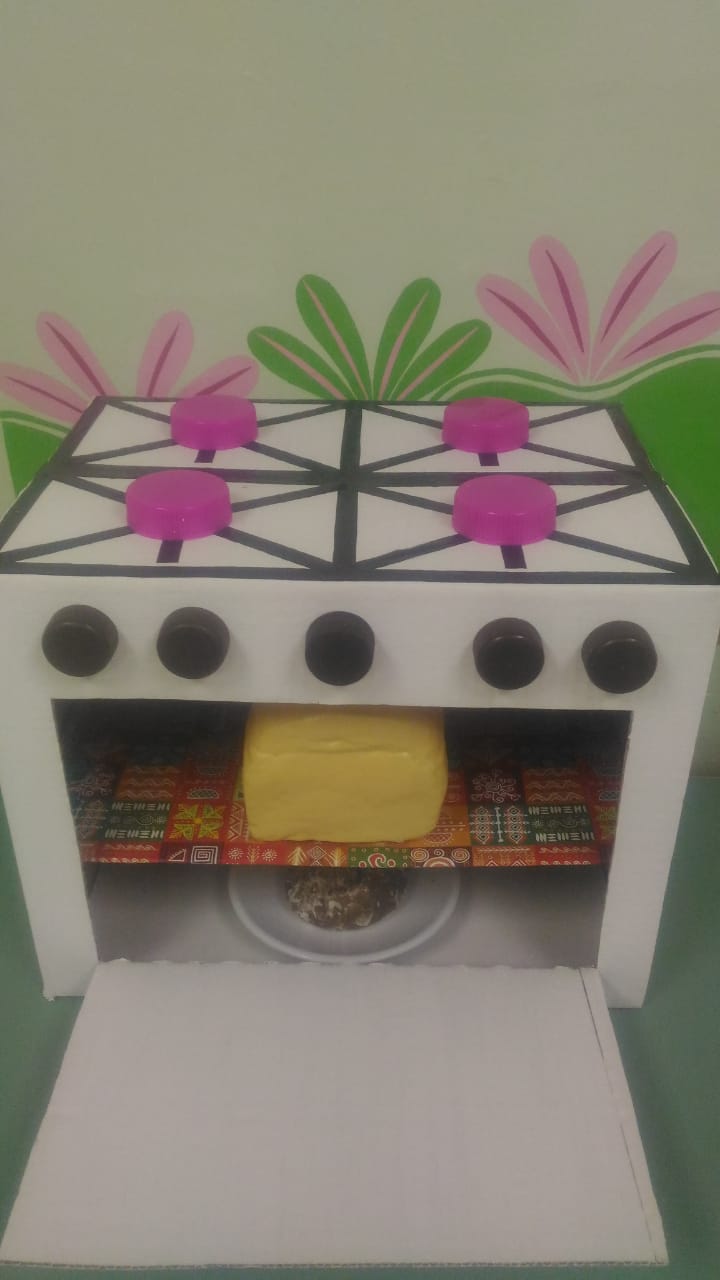 Атрибуты
для сюжетно-
ролевых игр.
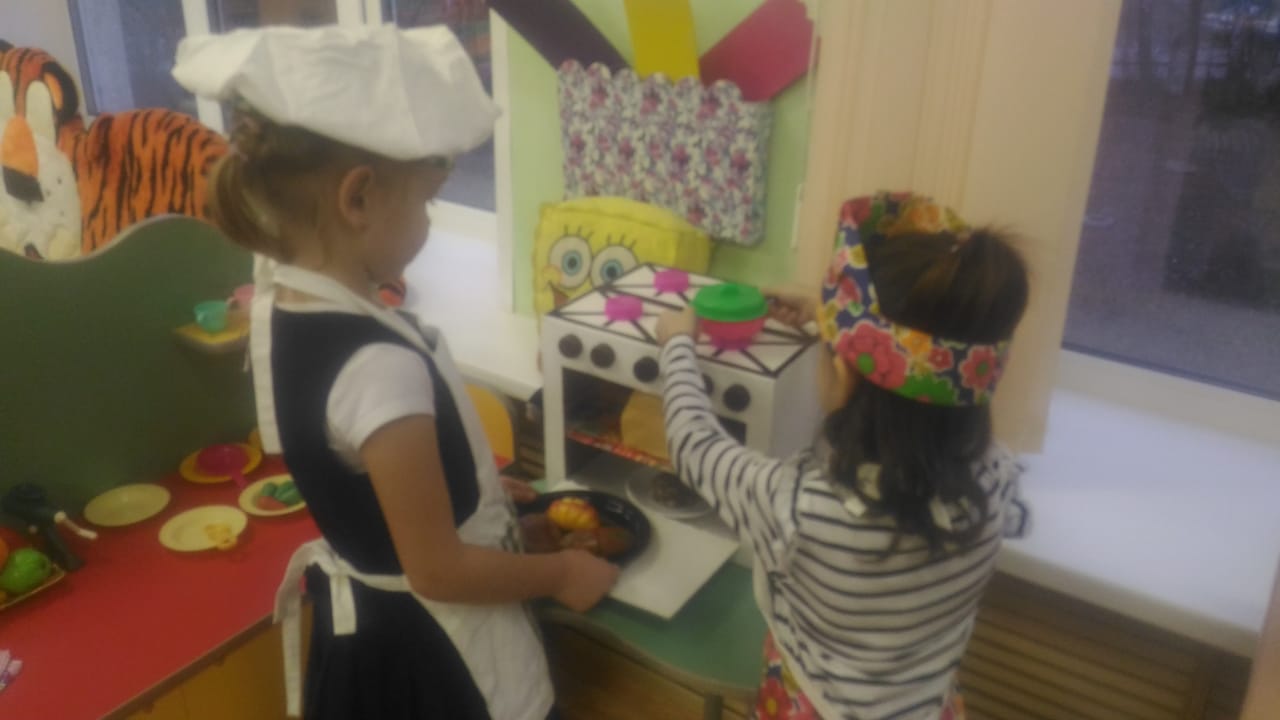 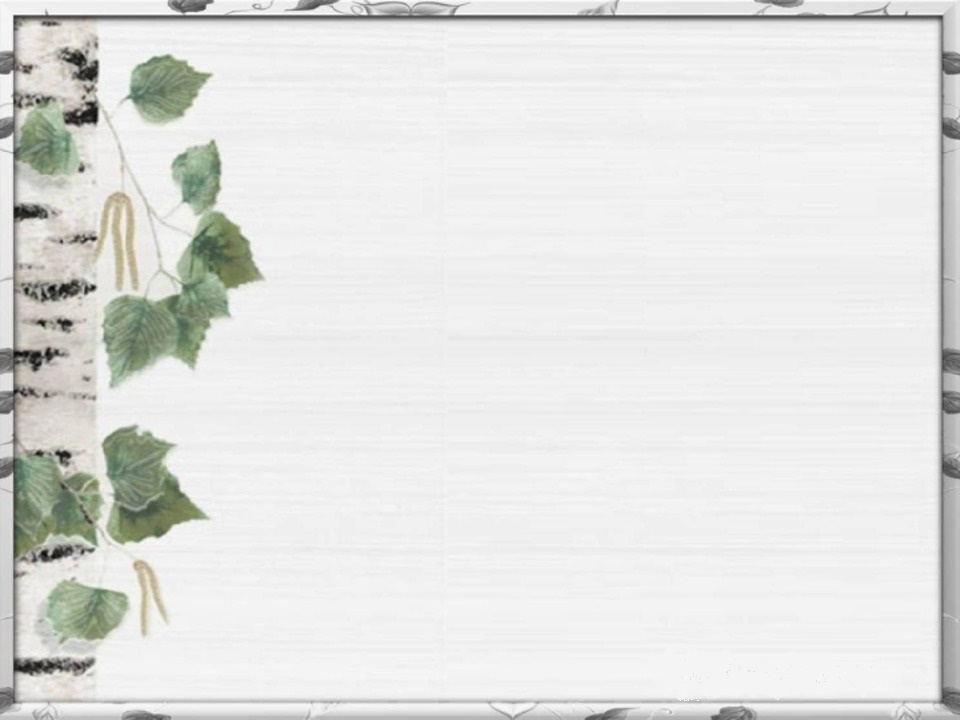 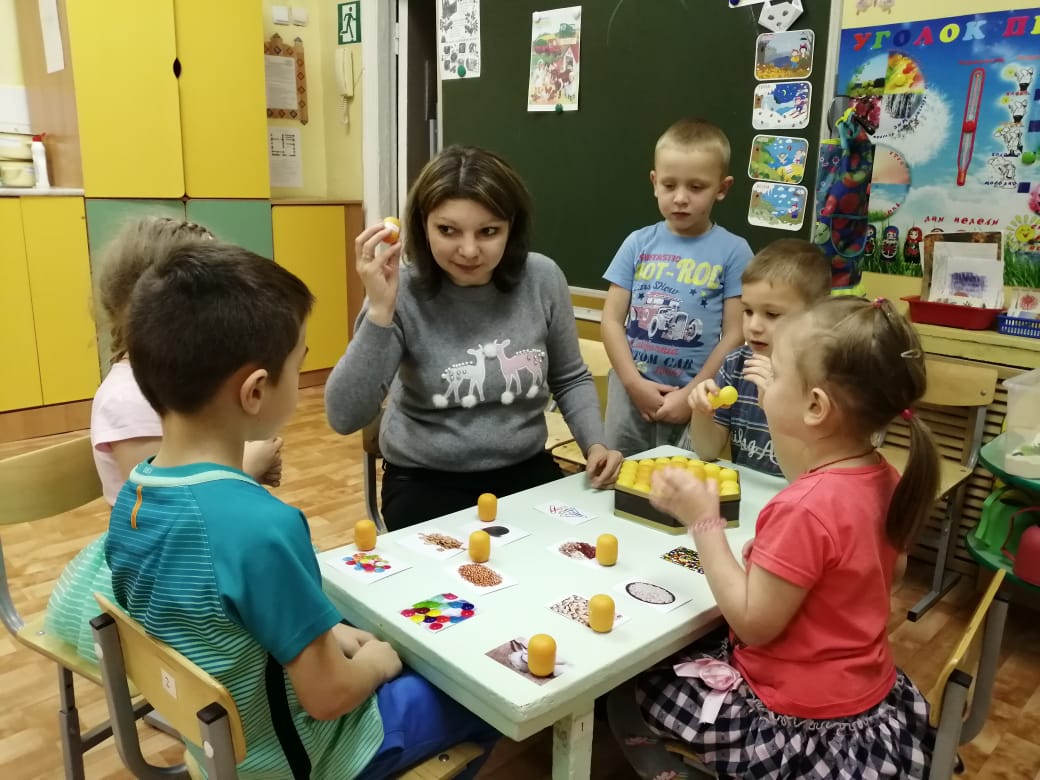 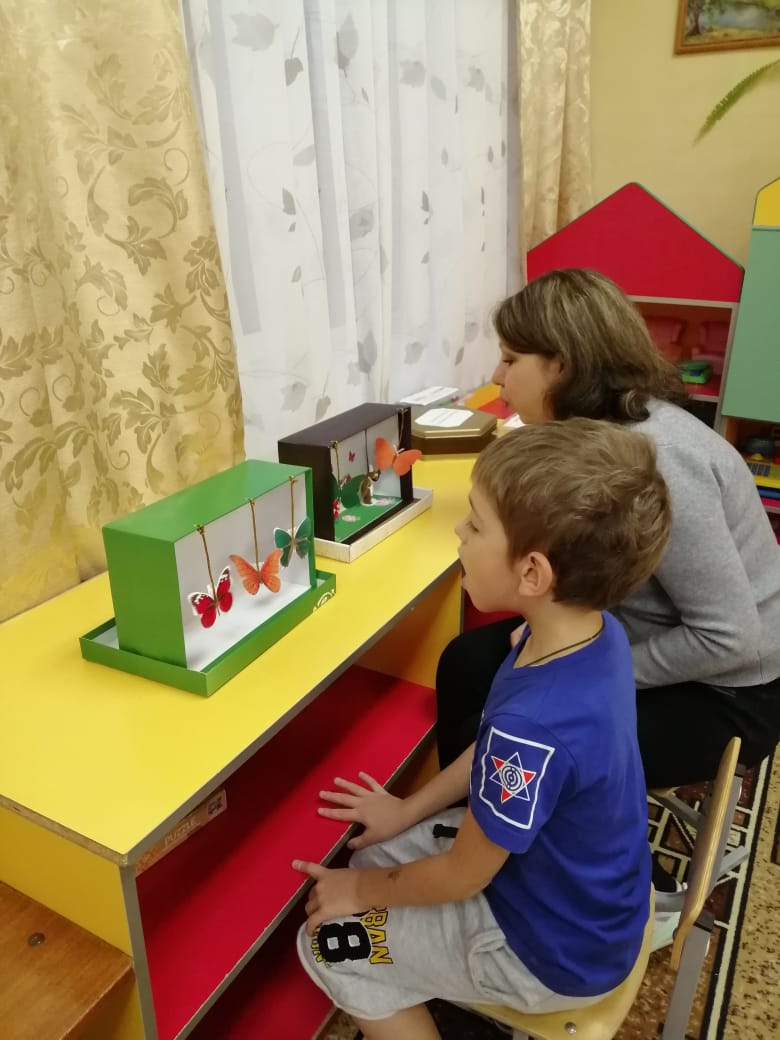 Для 
работы с детьми
ОВЗ.
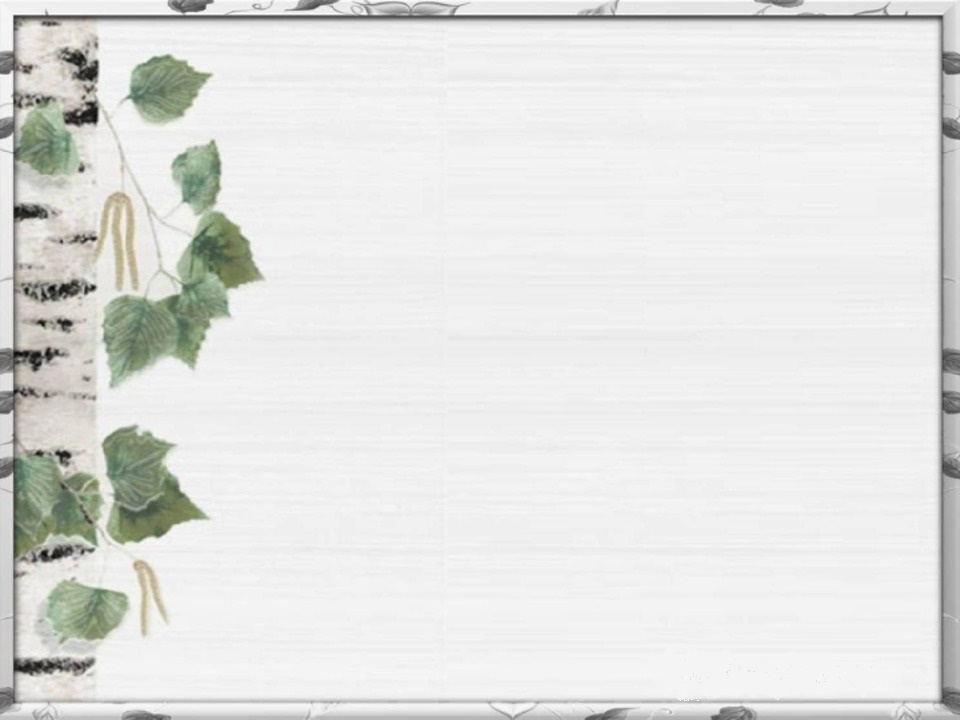 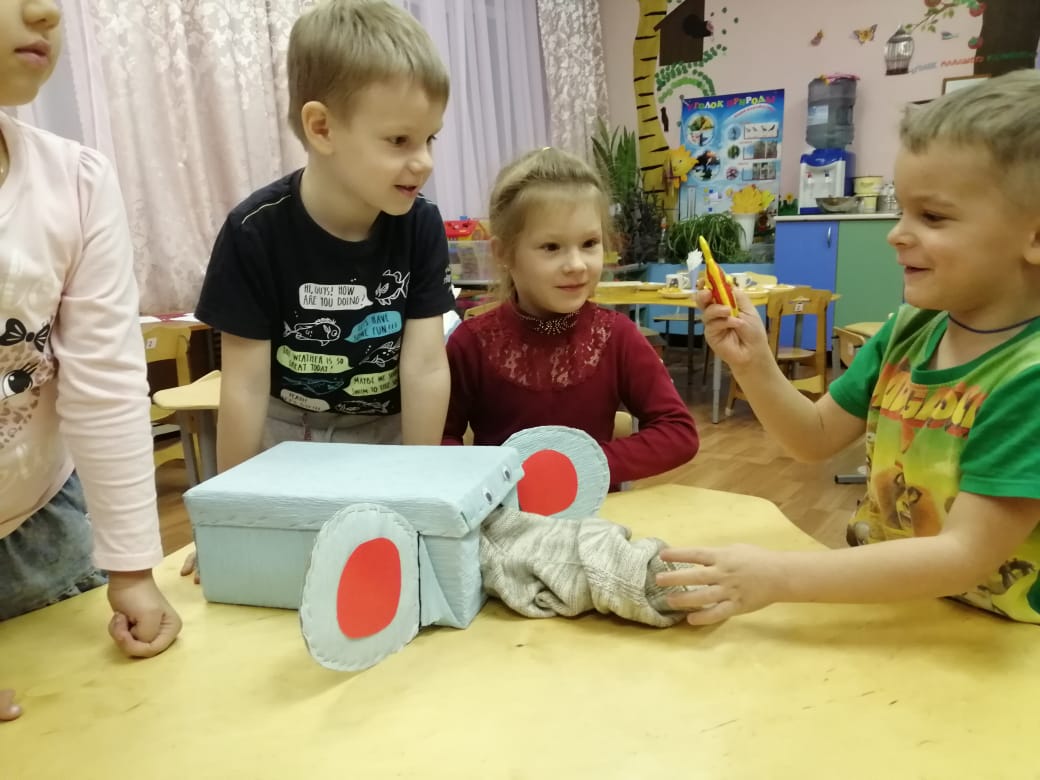 Д/И
«Угадай
на
ощупь»
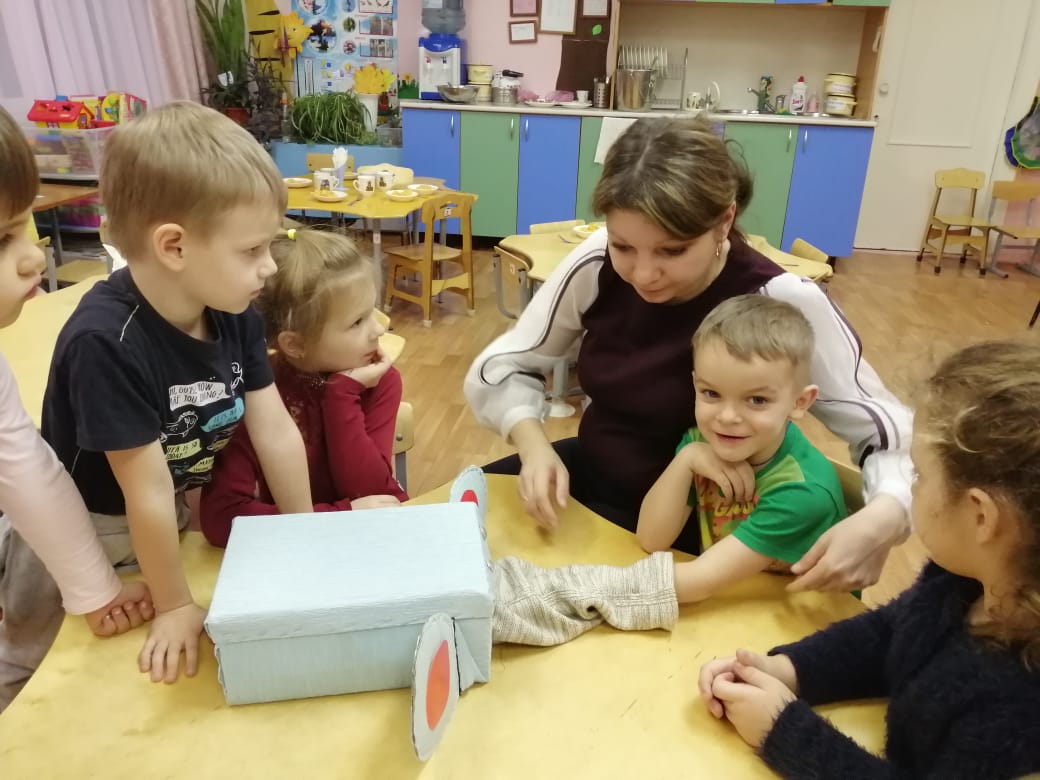 Развивает: 
воображение, 
мышление, 
тактильное 
восприятие.
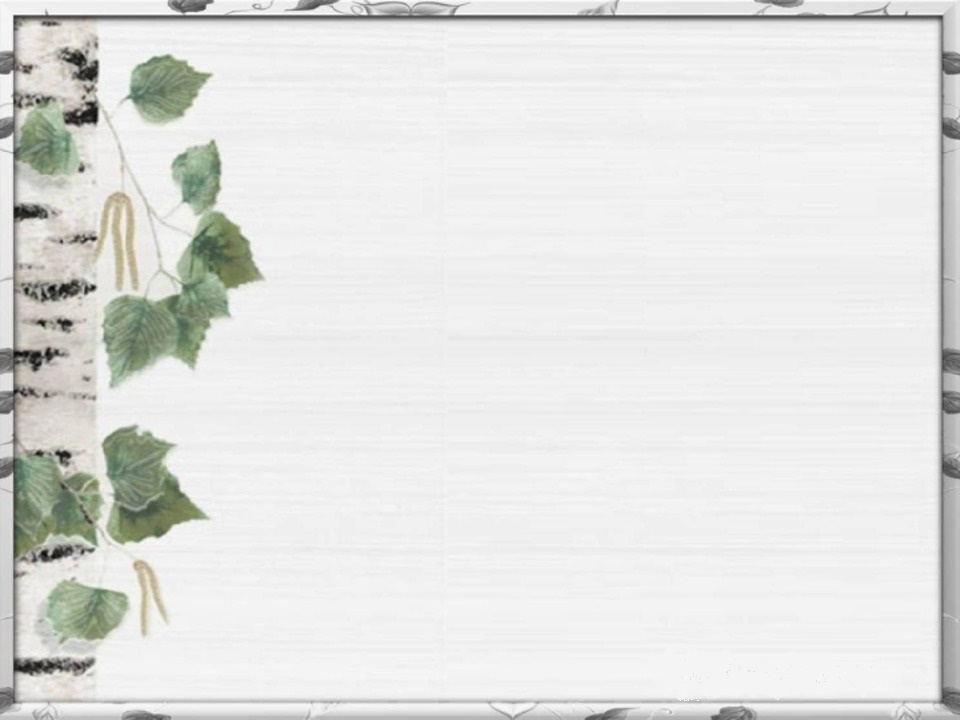 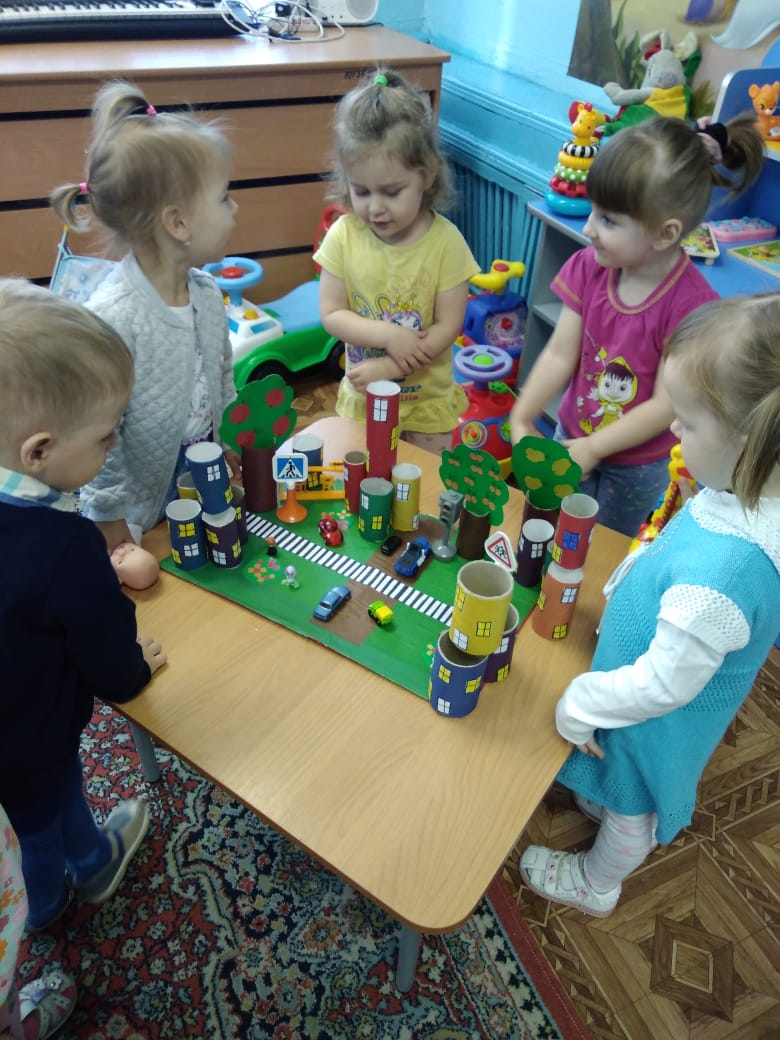 Д/И
«Город»
Развивает: 
память,
проектную
деятельность,
модель
безопасного
поведения.
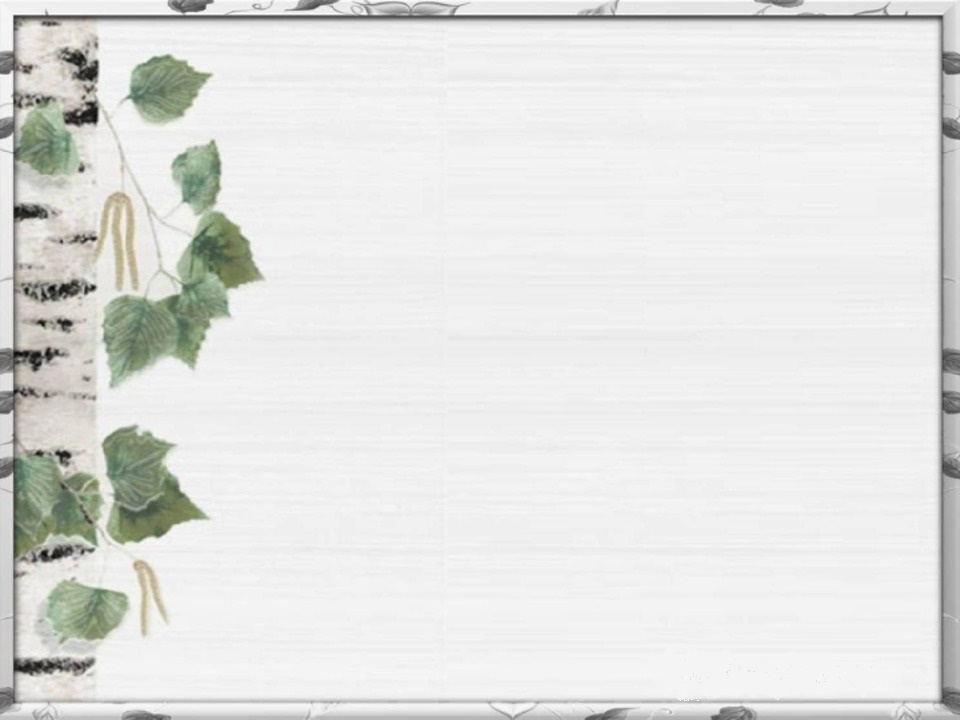 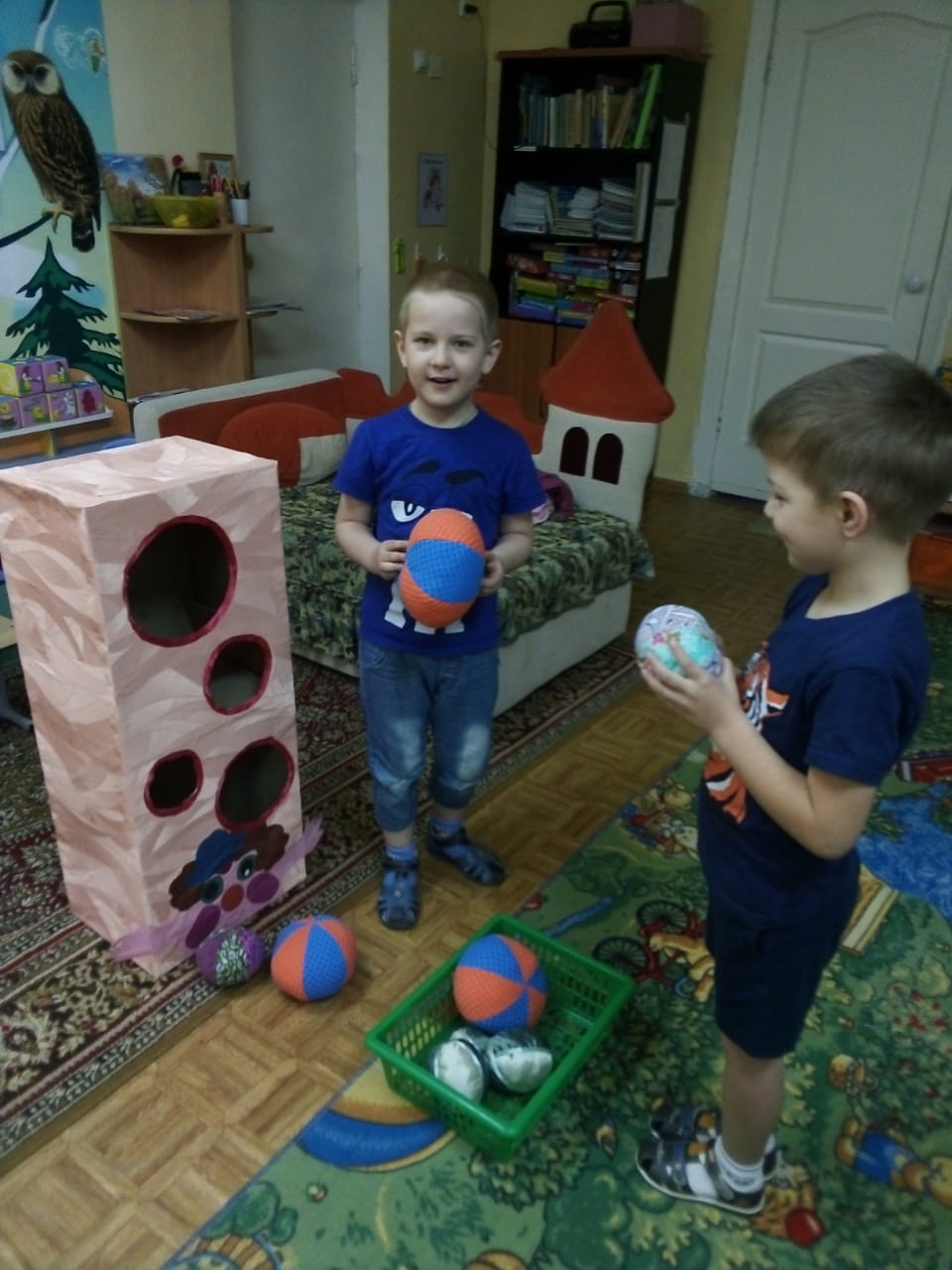 Д/И
«Попади
в цель»
Развивает: 
внимание, 
координация
движений.
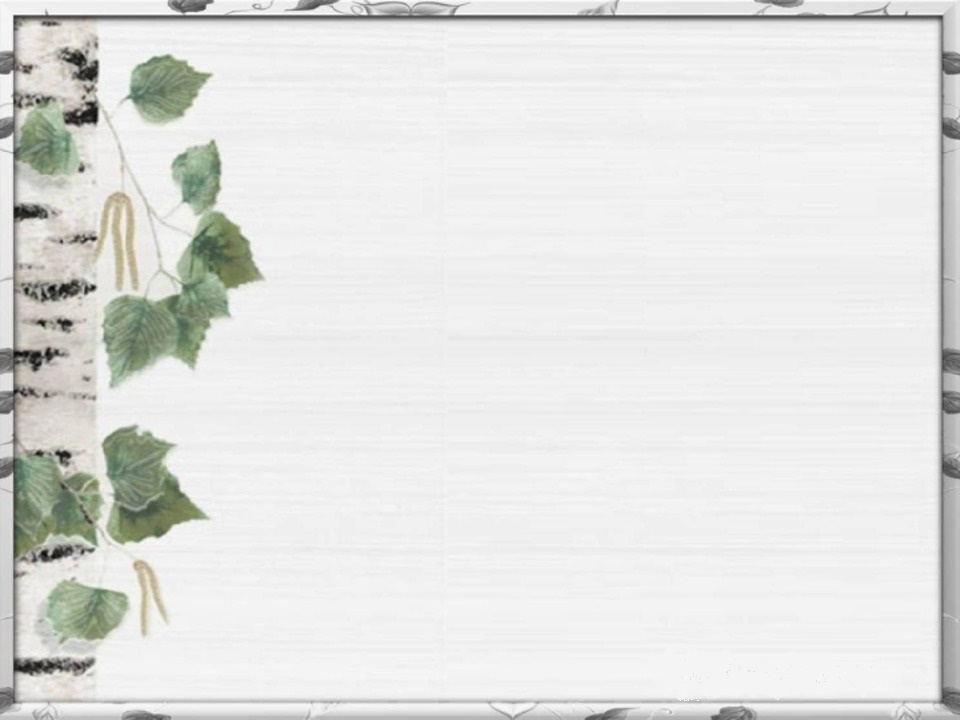 Д/И «???????????»
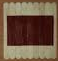 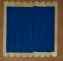 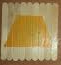 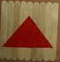 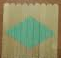 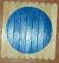 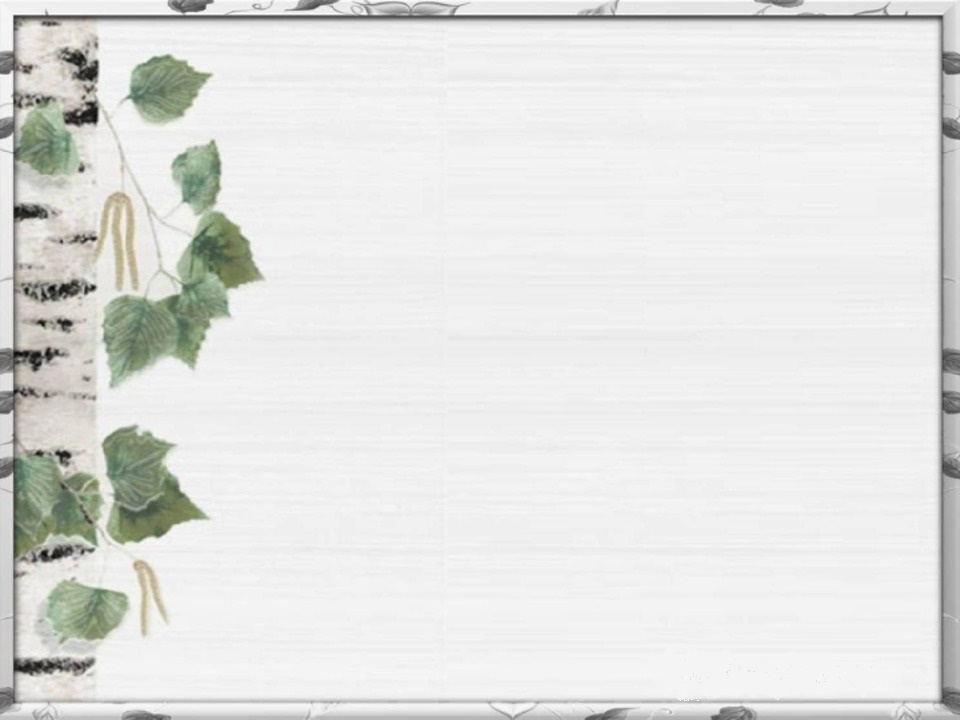 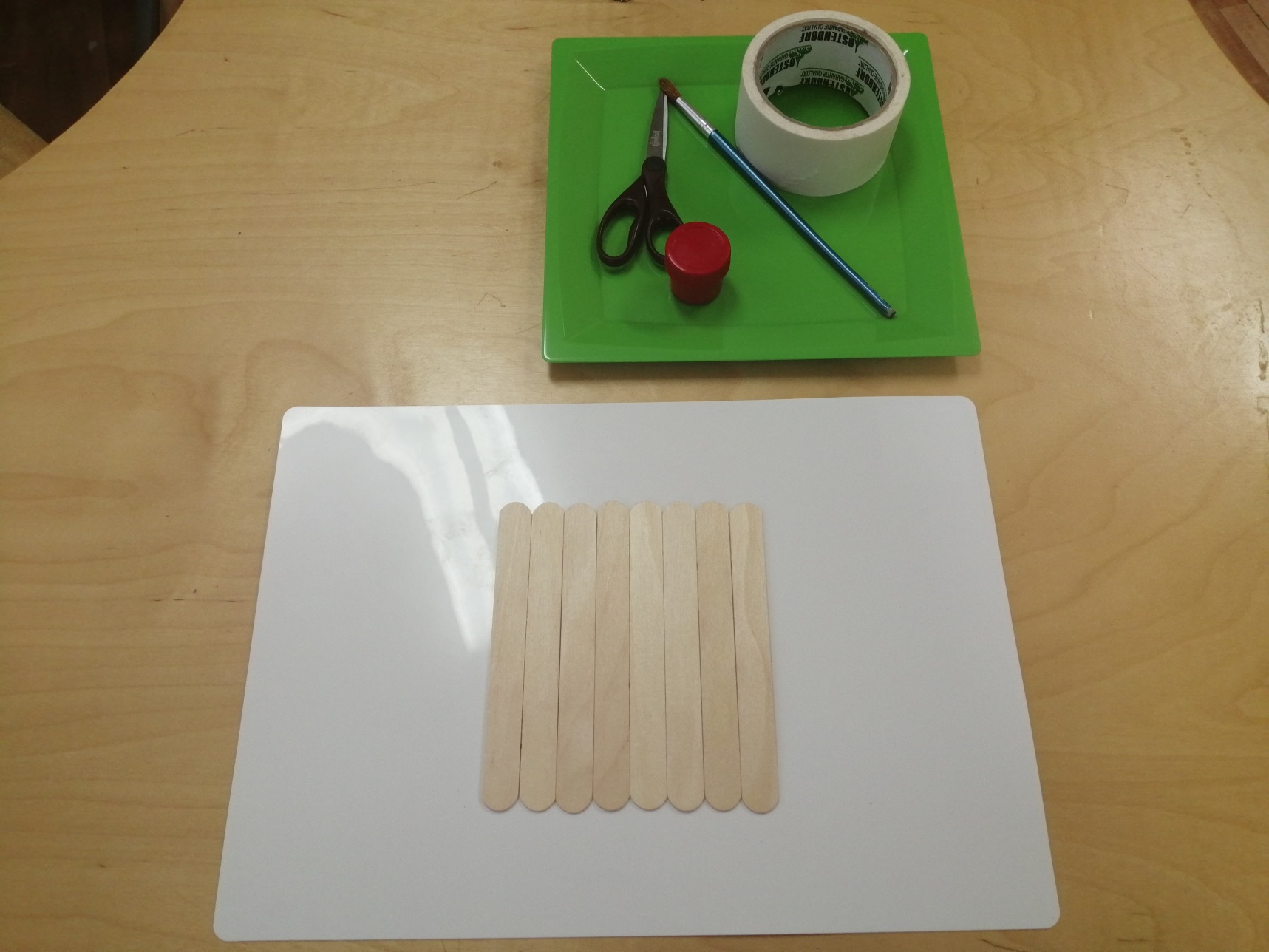 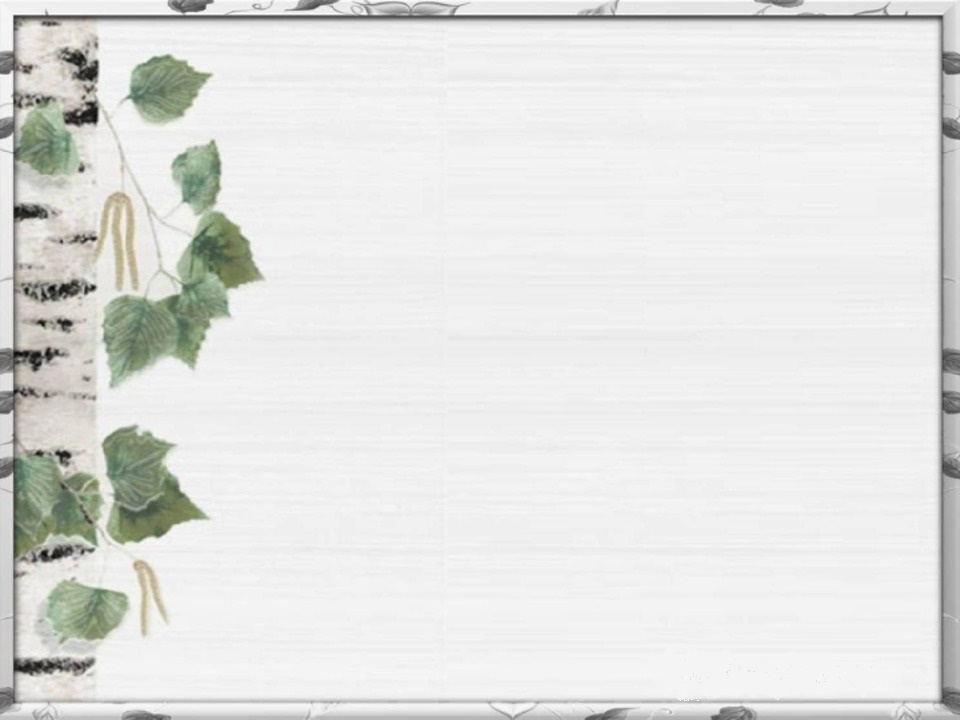 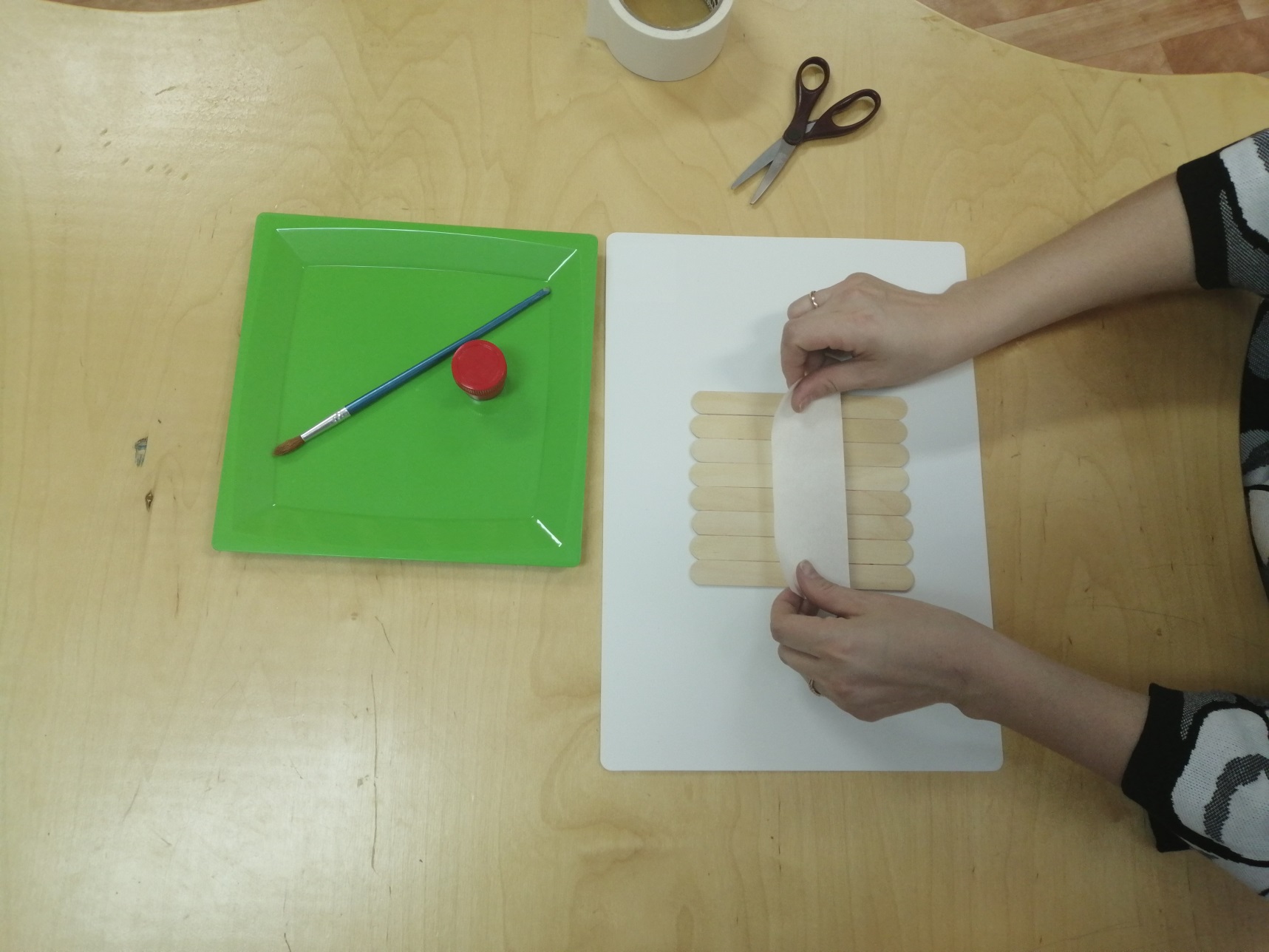 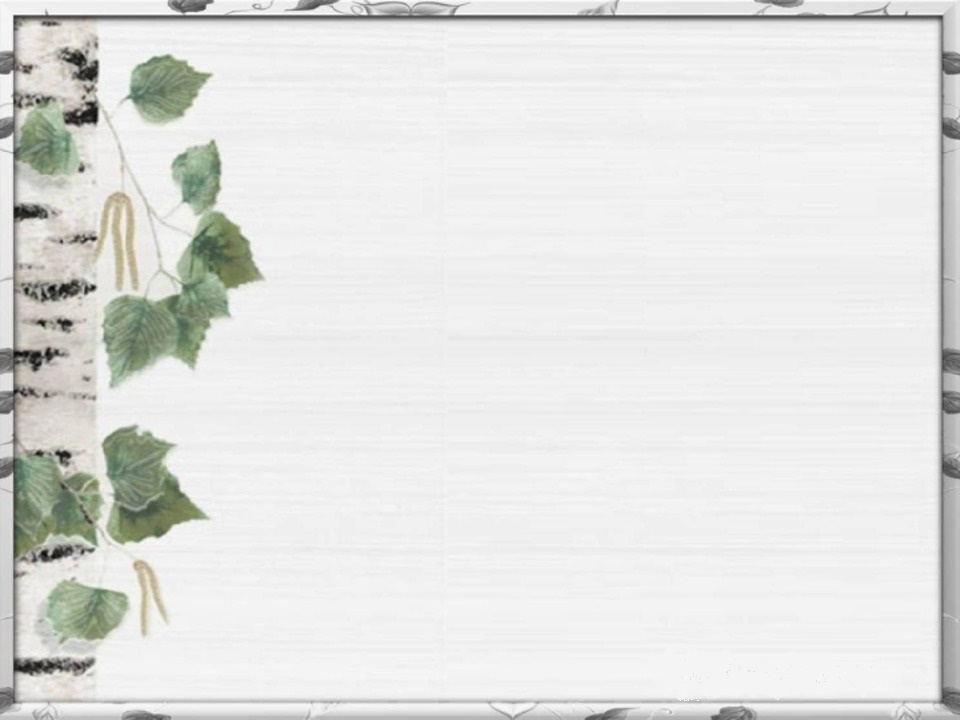 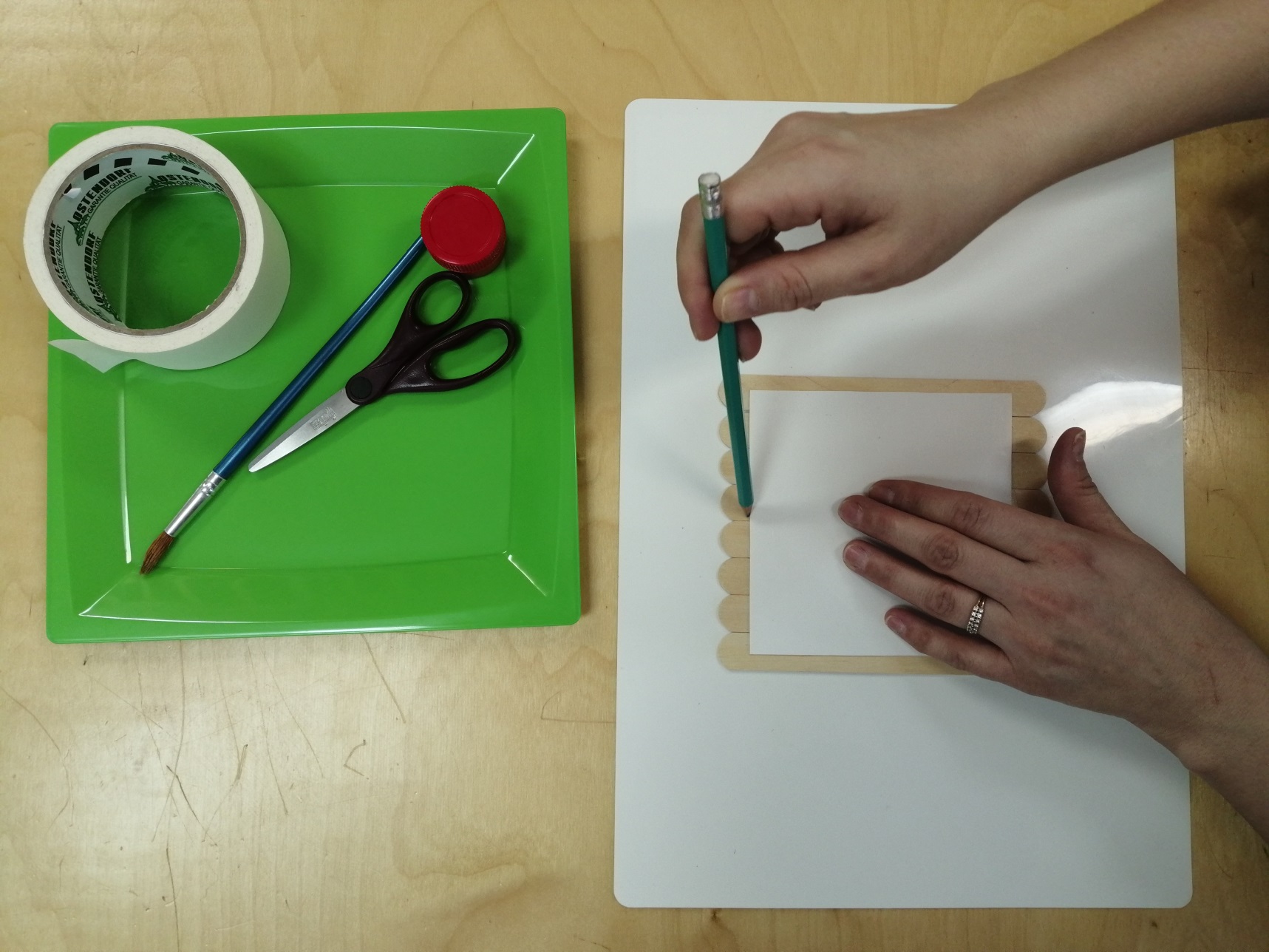 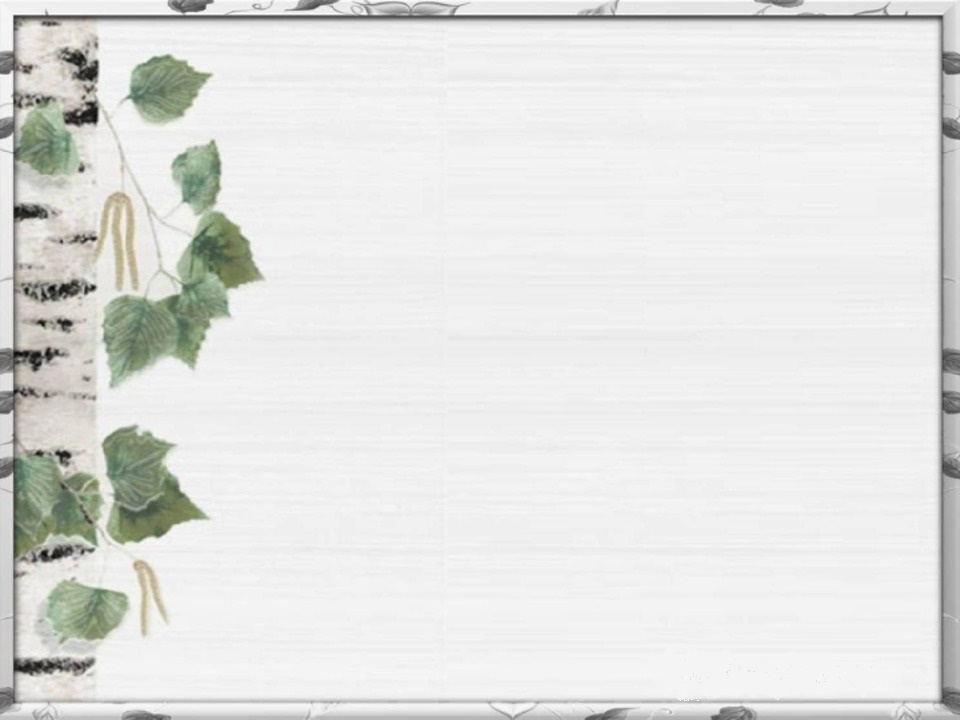 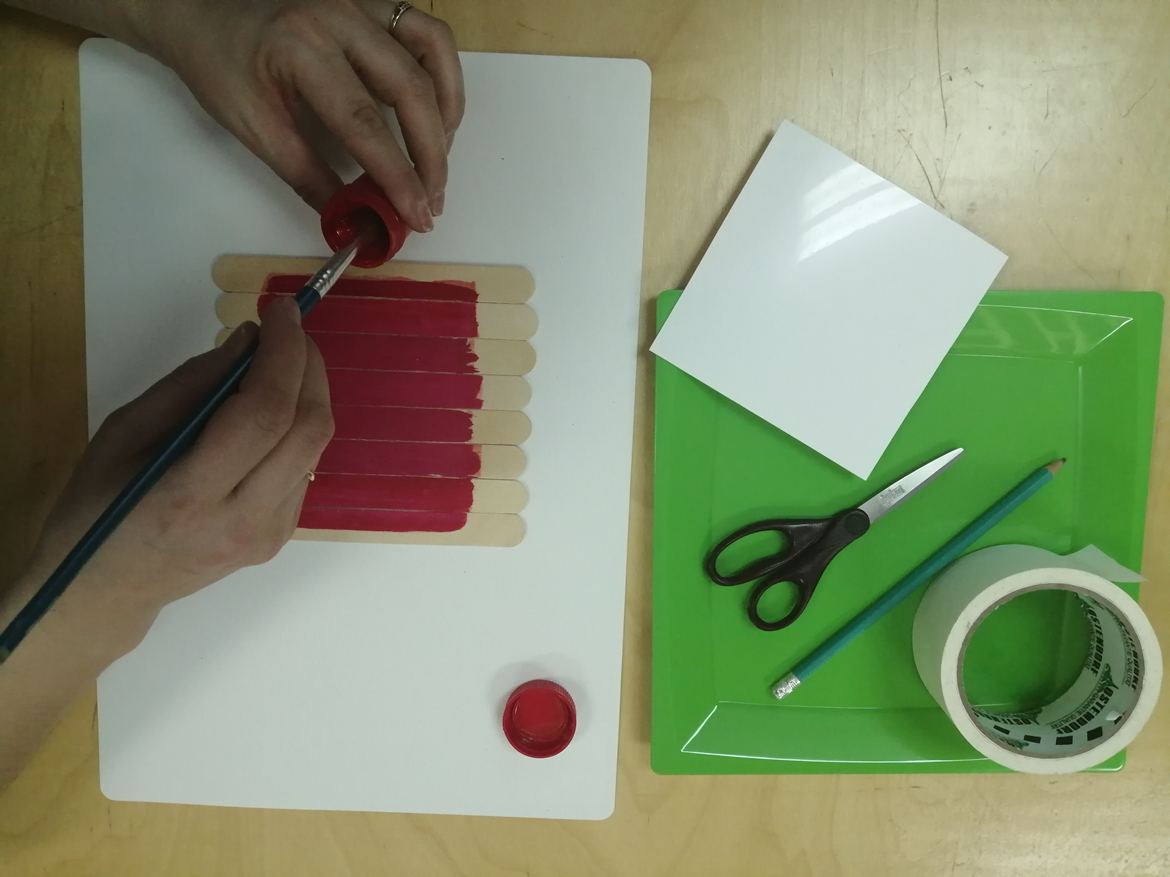 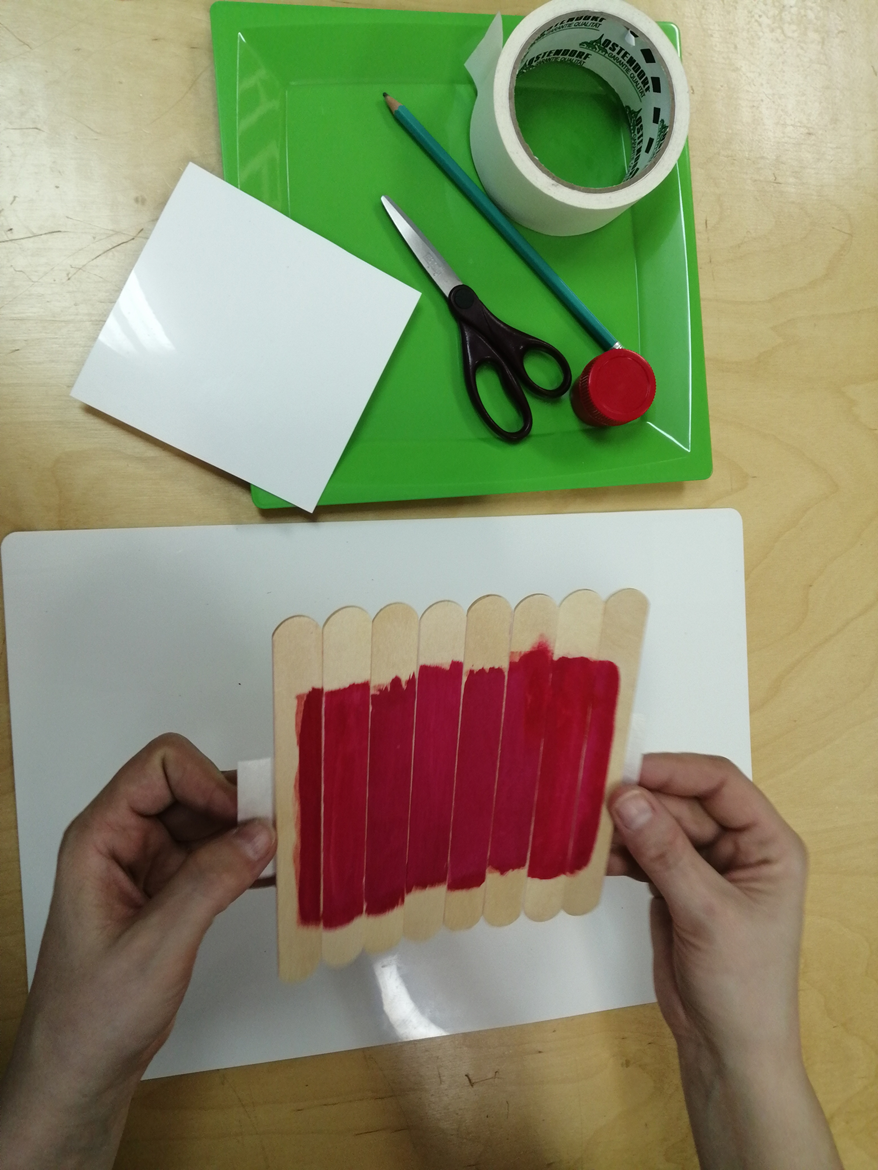 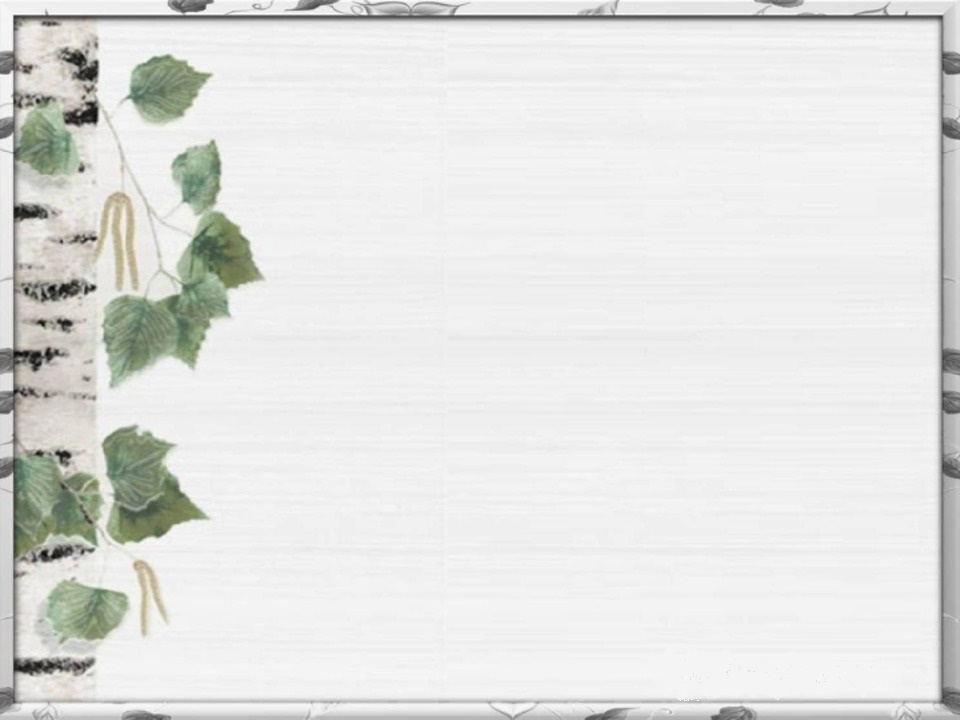 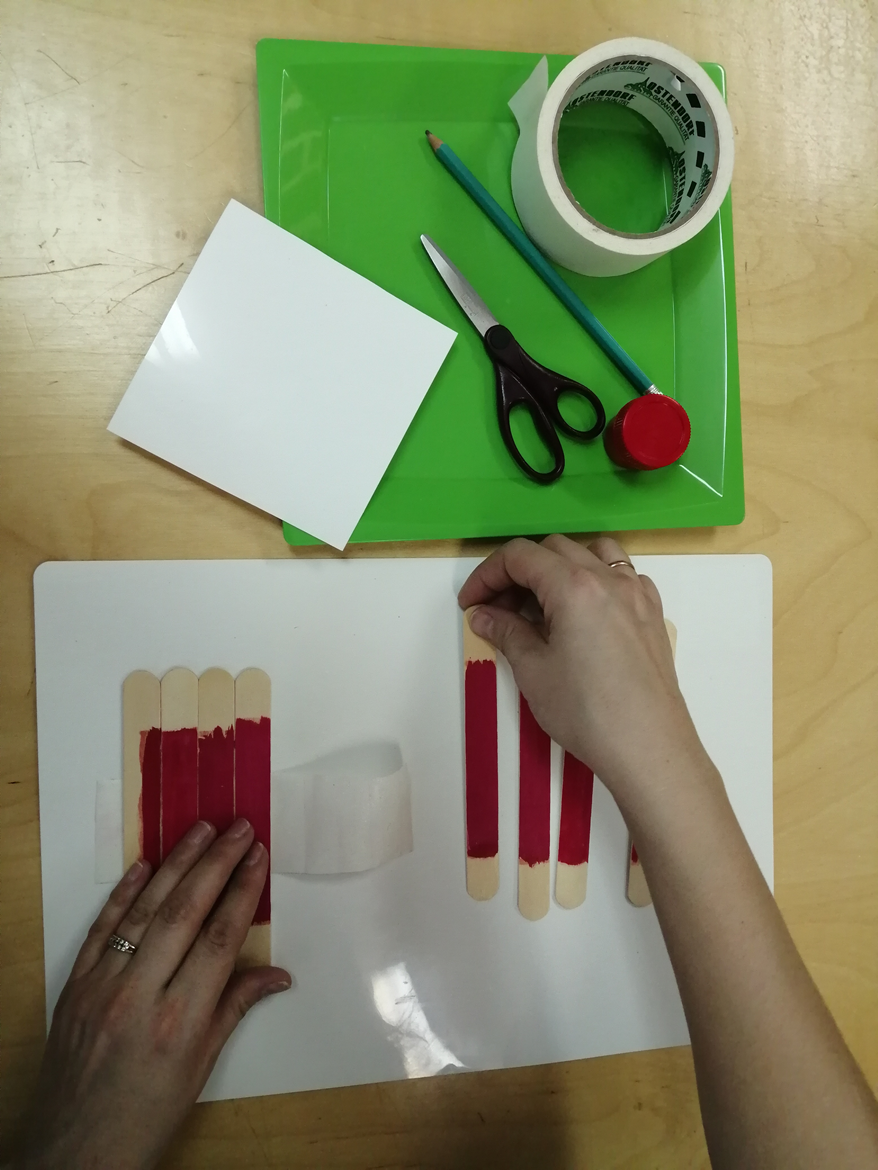 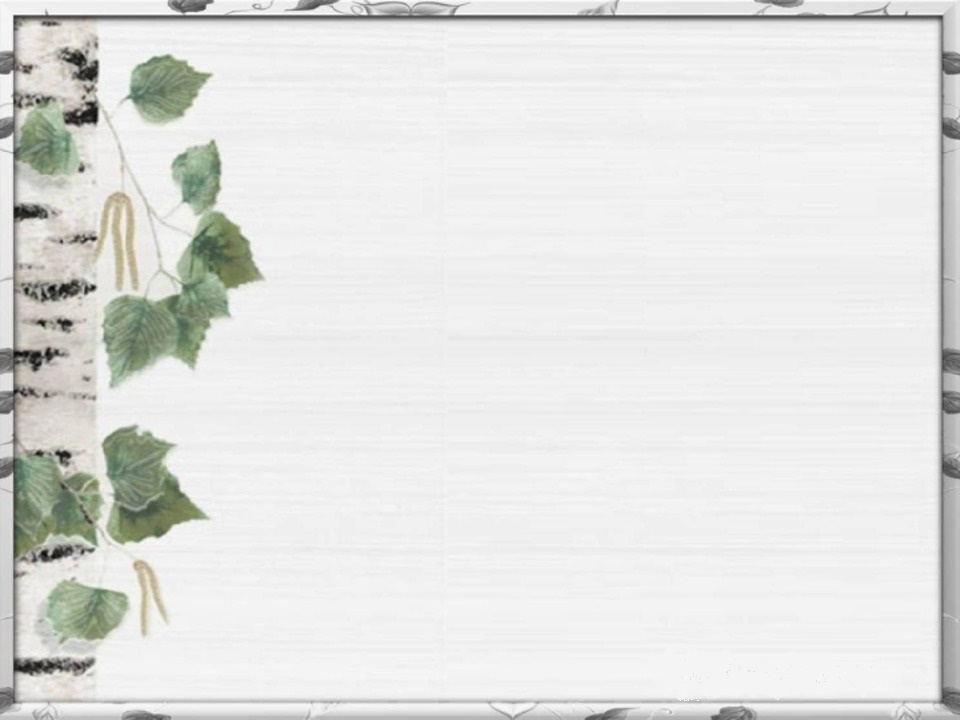 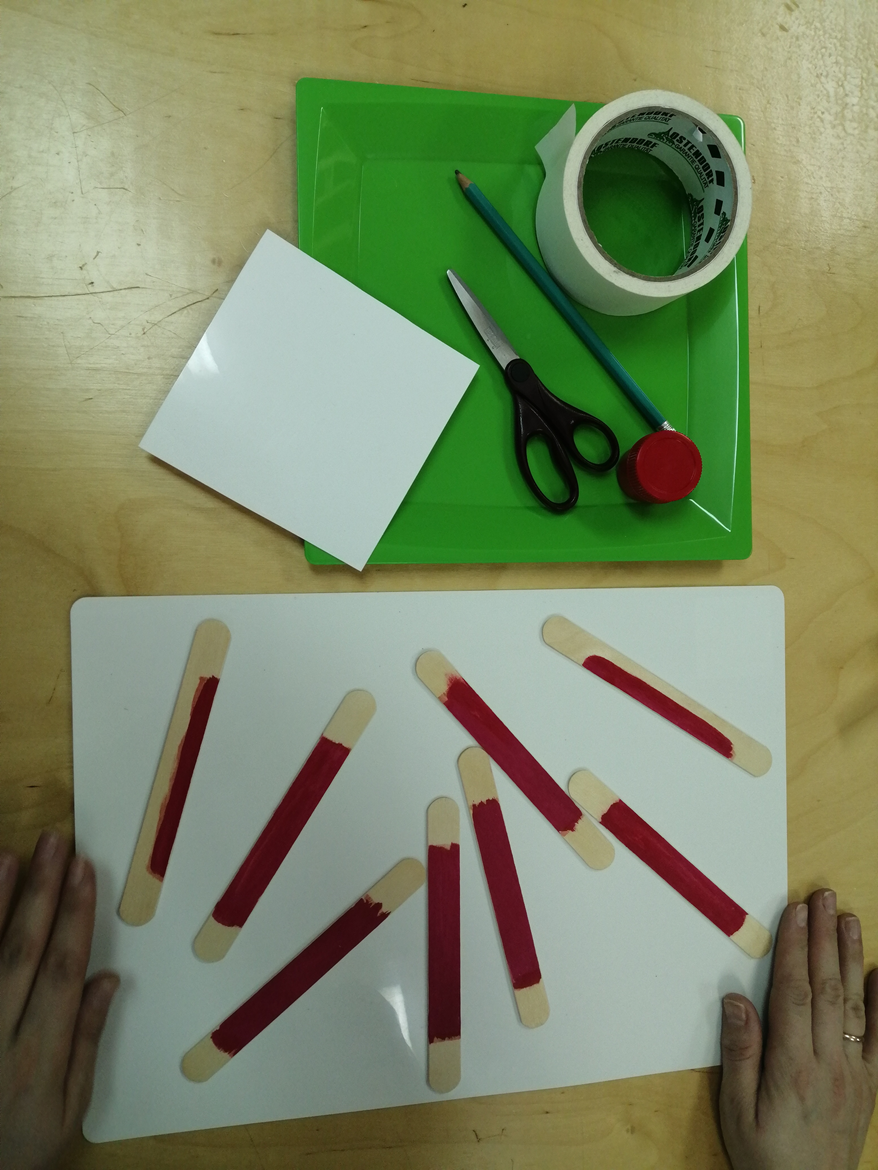 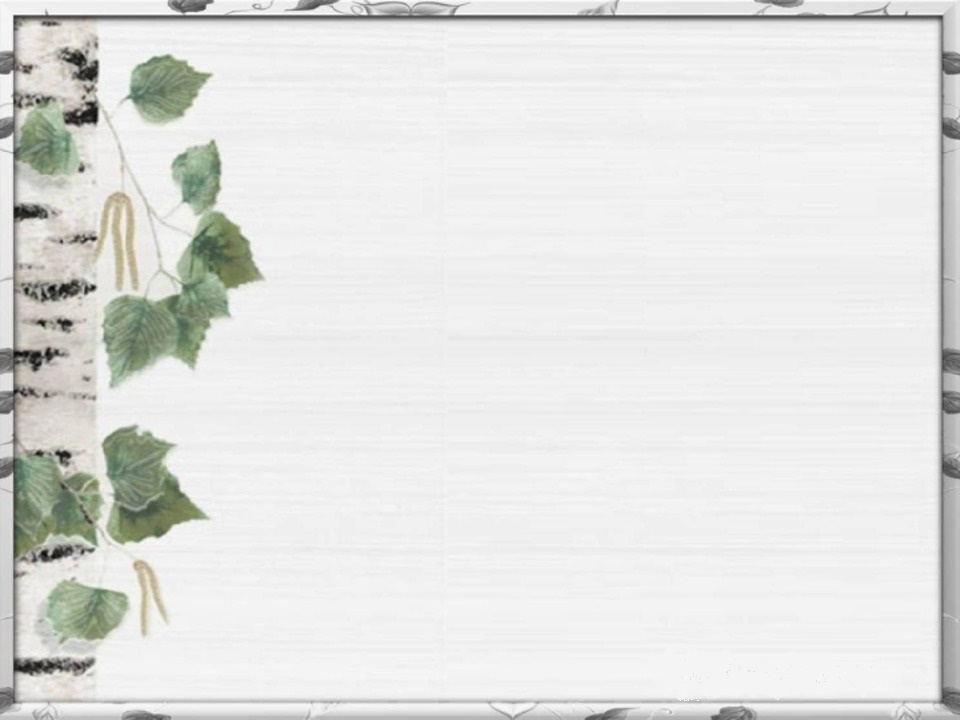 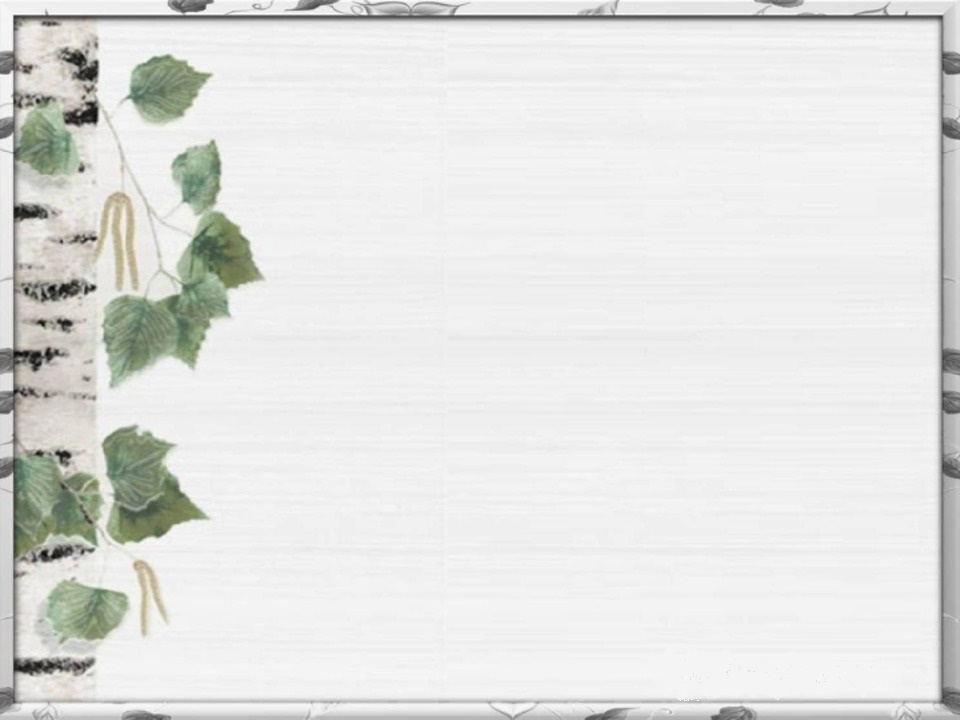 Д/И «Собери фигуру»
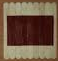 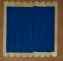 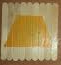 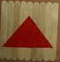 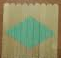 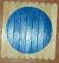